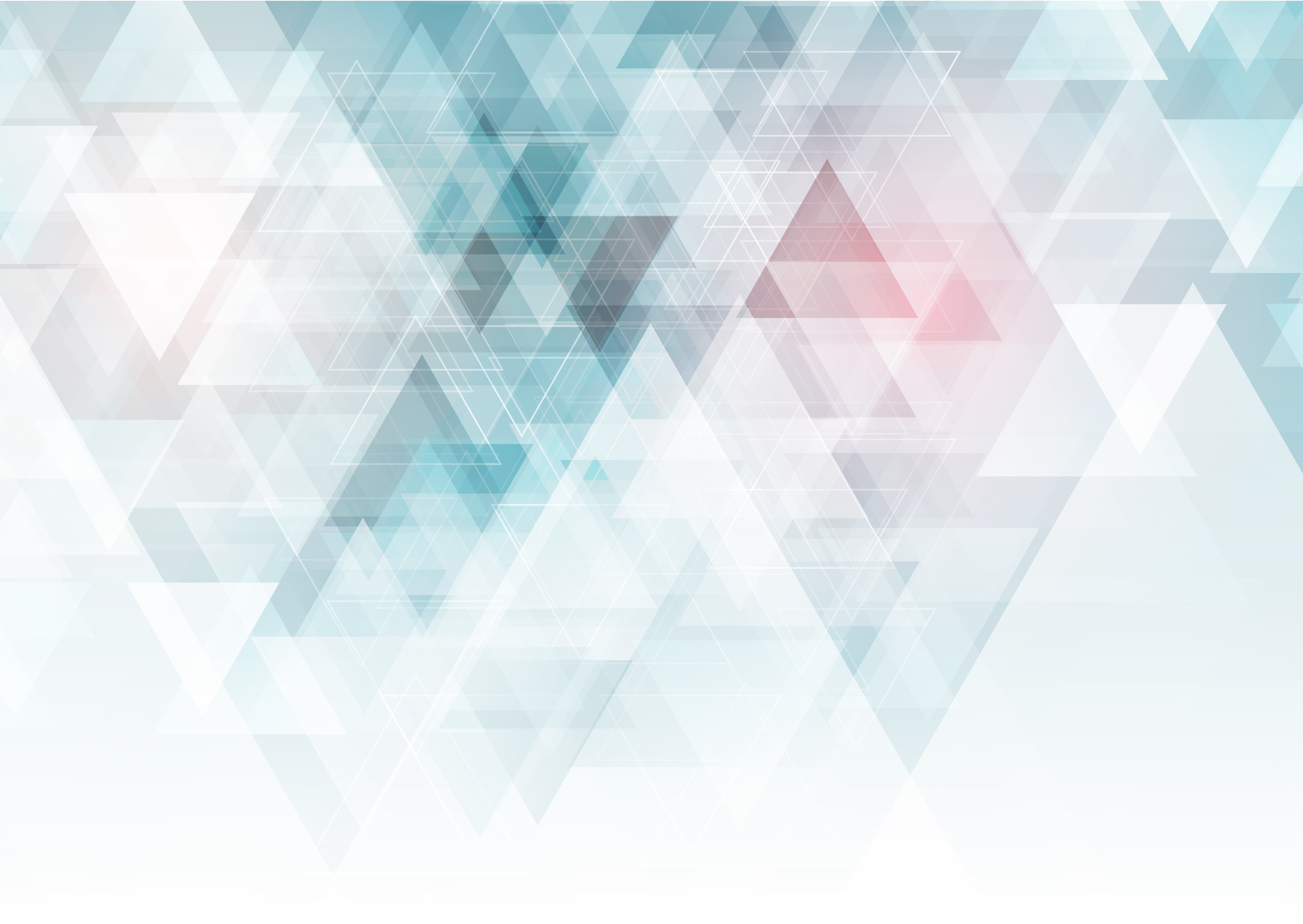 ПРОЕКТ «ЧУДЕСНЫЙ МИР НАСТОЛЬНЫХ ИГР»
Руководитель проекта: ученик 3 класса «Е»
ГБОУ Школы №1505 
Сайков Вадим
Консультант: Козлова Маргарита Николаевна
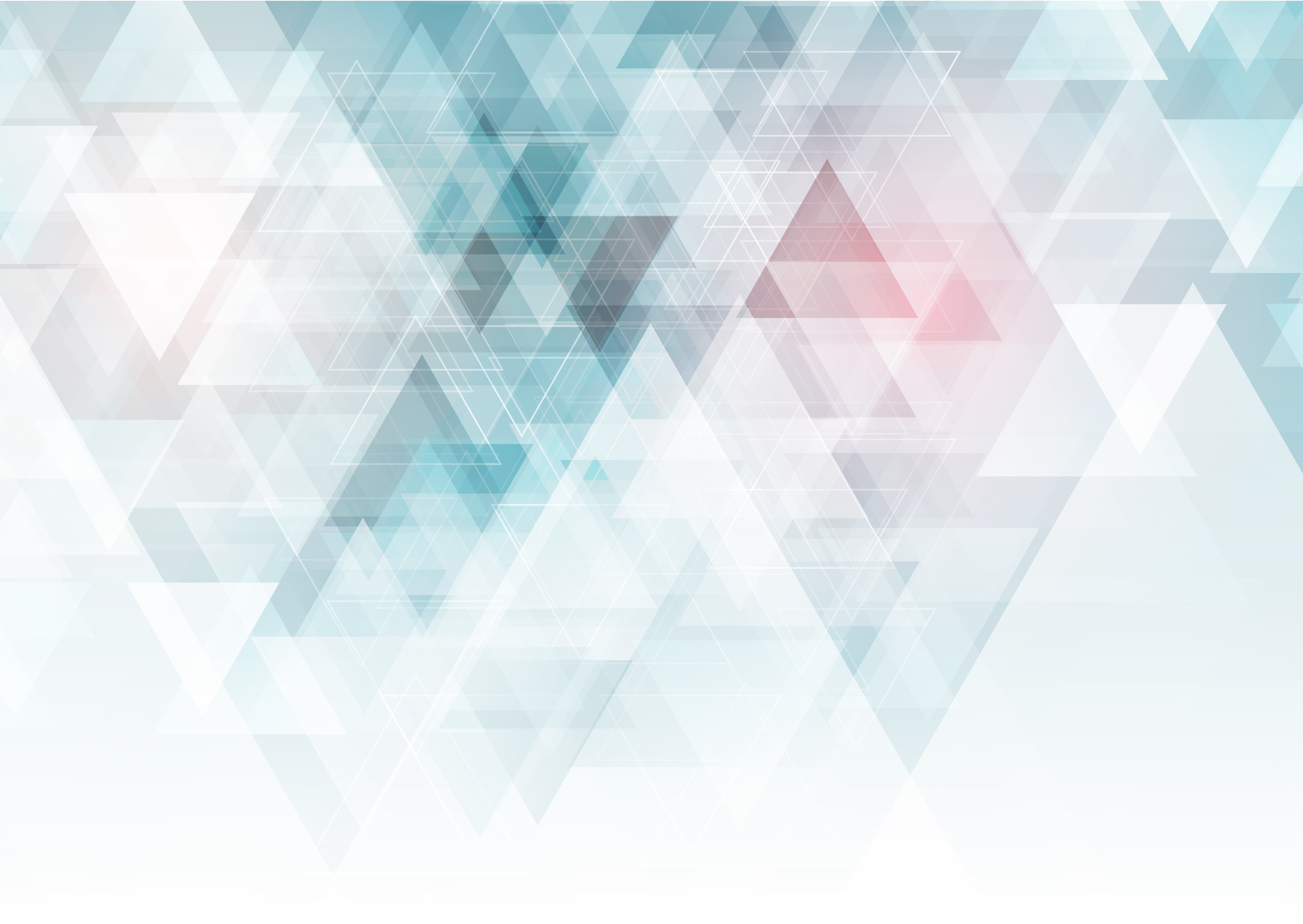 СОДЕРЖАНИЕ 
 
1. Цель и задачи проекта
2. Во что играли древние?
3. Настольные игры в России
4. Мы играем в настольные игры
5. Мастер-класс с одноклассниками
6. Опрос
7. Заключение
8. Используемая литература
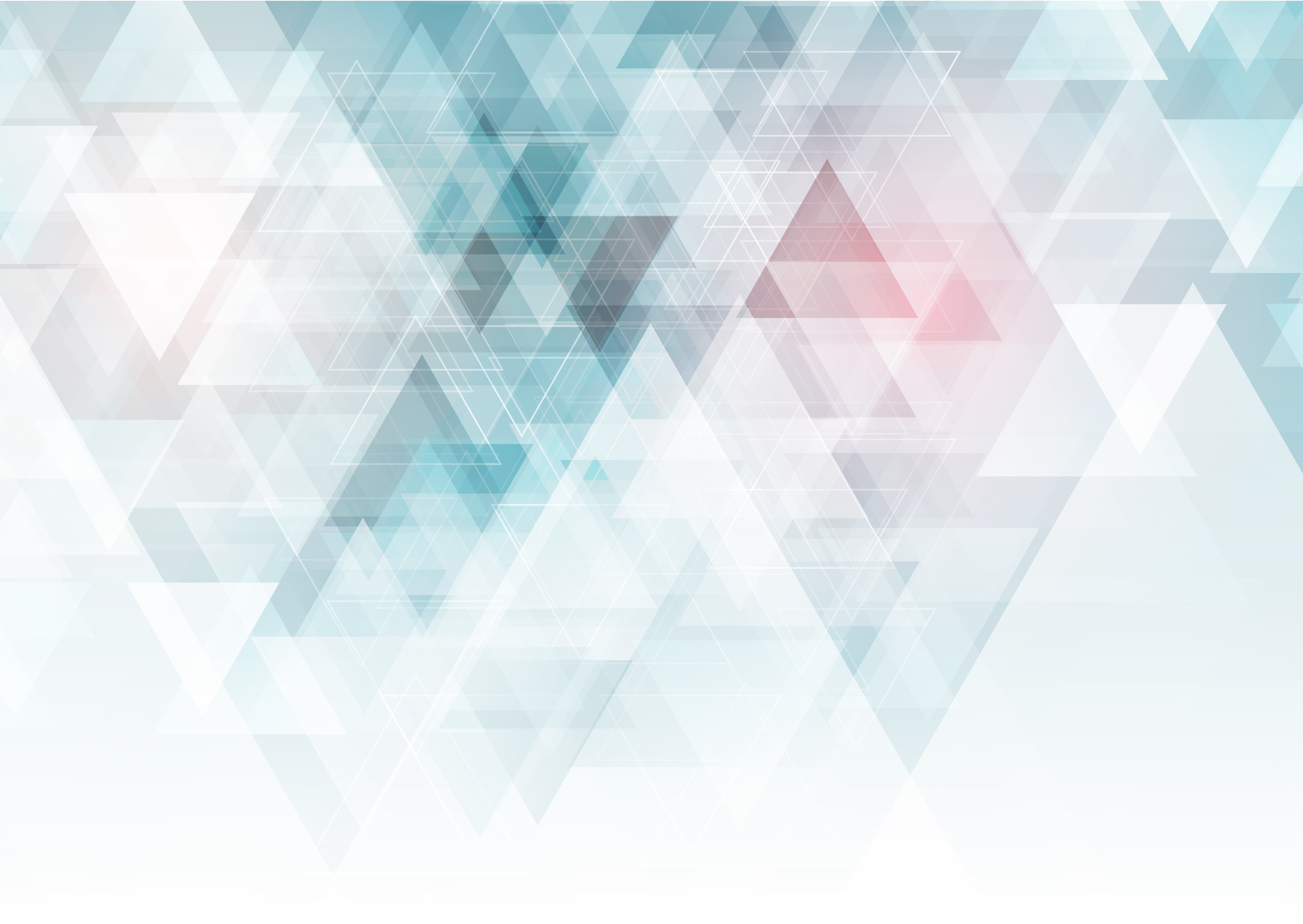 АКТУАЛЬНОСТЬ
 
          Выяснить, что возможно, не все знают, насколько интересны и полезны настольные игры.
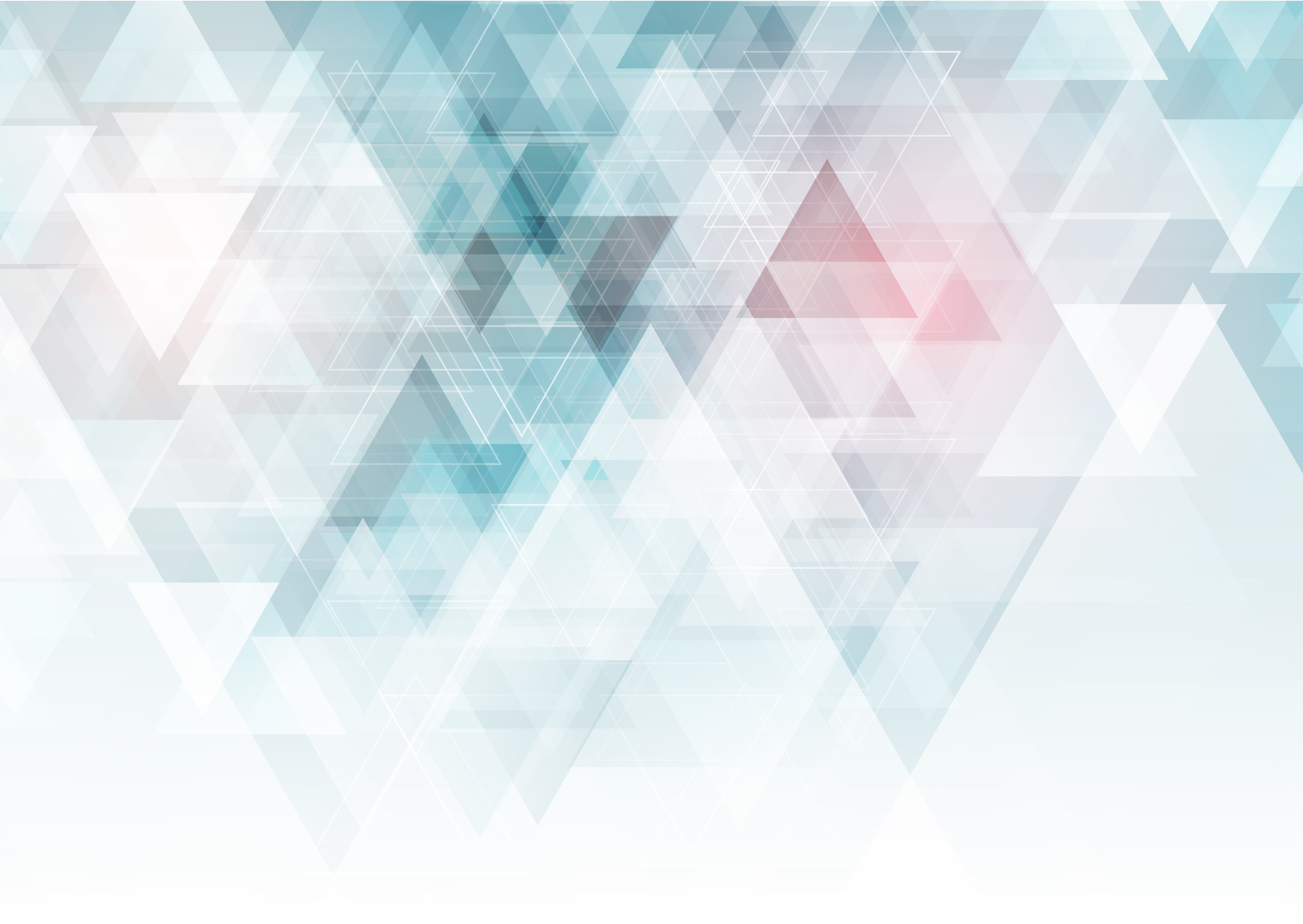 ЦЕЛЬ

изготовить с одноклассниками игру «Крестики-Нолики» для организации перемен
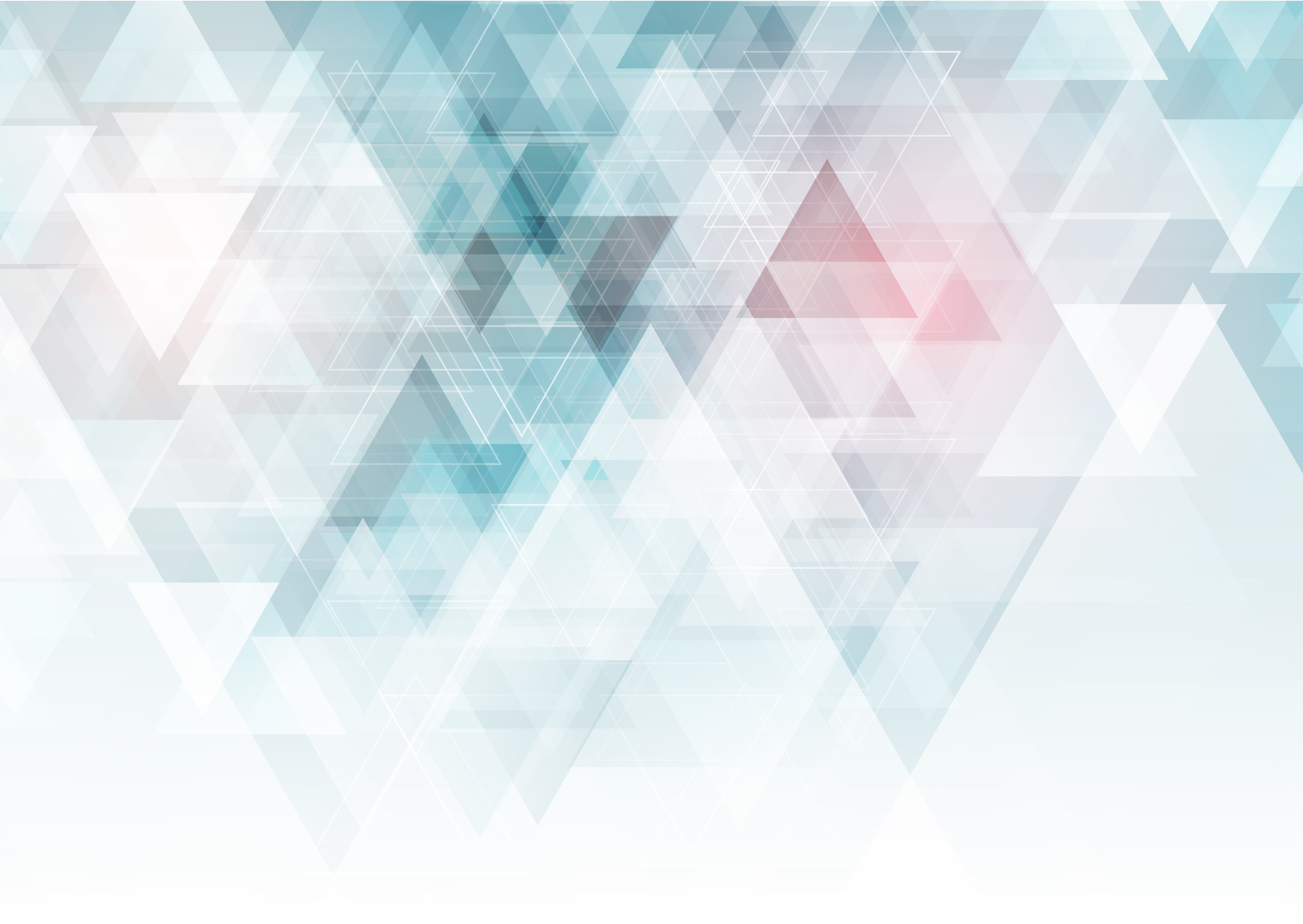 ЗАДАЧИ
 
Изучить историю возникновения настольных игр;
Провести опрос среди одноклассников (узнать об отношении ребят к настольным играм);
Провести мастер-класс на уроке технологии и изготовить игру «Крестики-Нолики».
 Организовать использование игры на переменах и в группе продленного дня
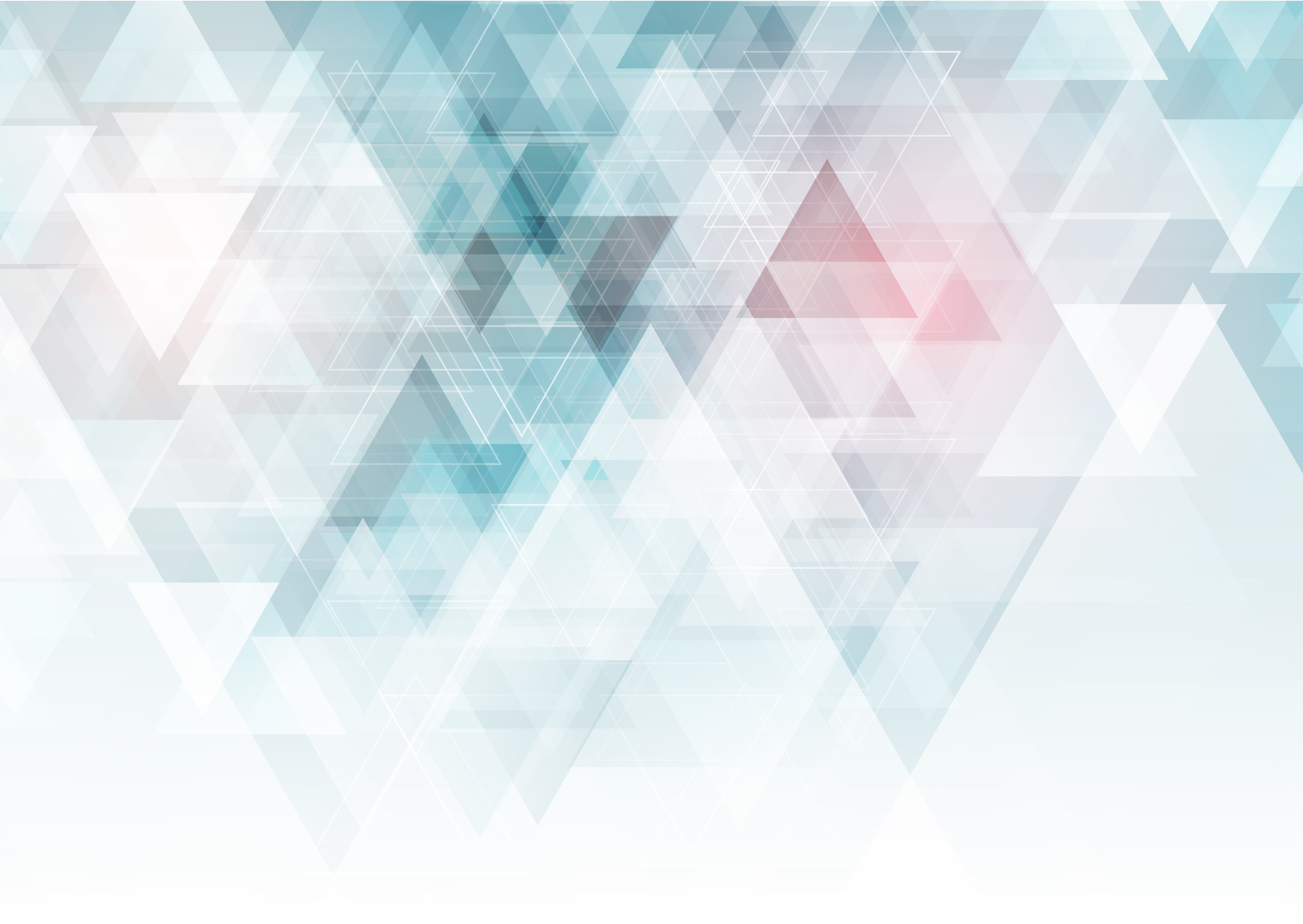 НАСТОЛЬНЫЕ ИГРЫ
Я выбрал эту тему, потому что, в данном проекте я попытался приоткрыть занавес необъятного мира настольных игр - мира всевозможных приключений в приятной компании.
Здесь я могу развивать свои логические и аналитические способности, а также творческие навыки. Настольные игры интересны и познавательны для всех возрастов.
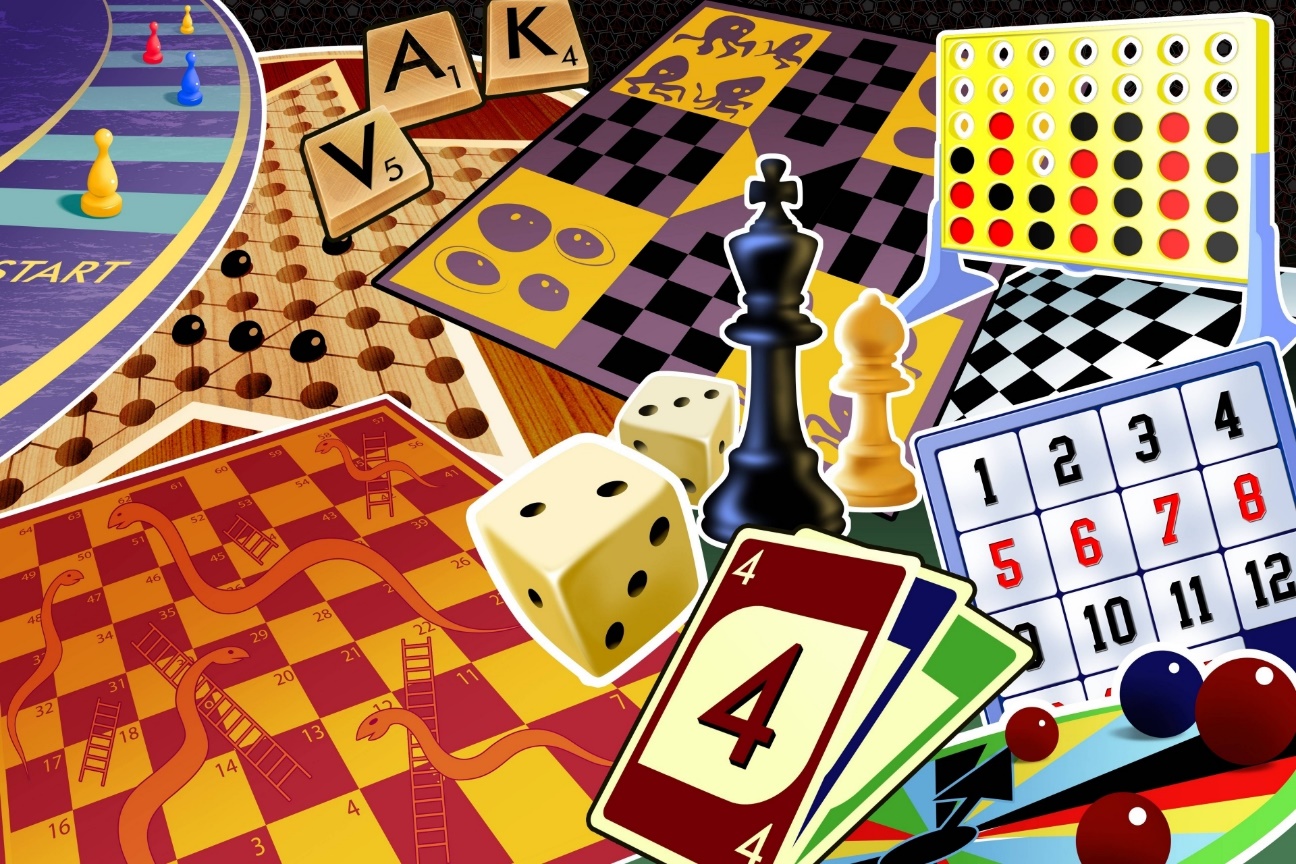 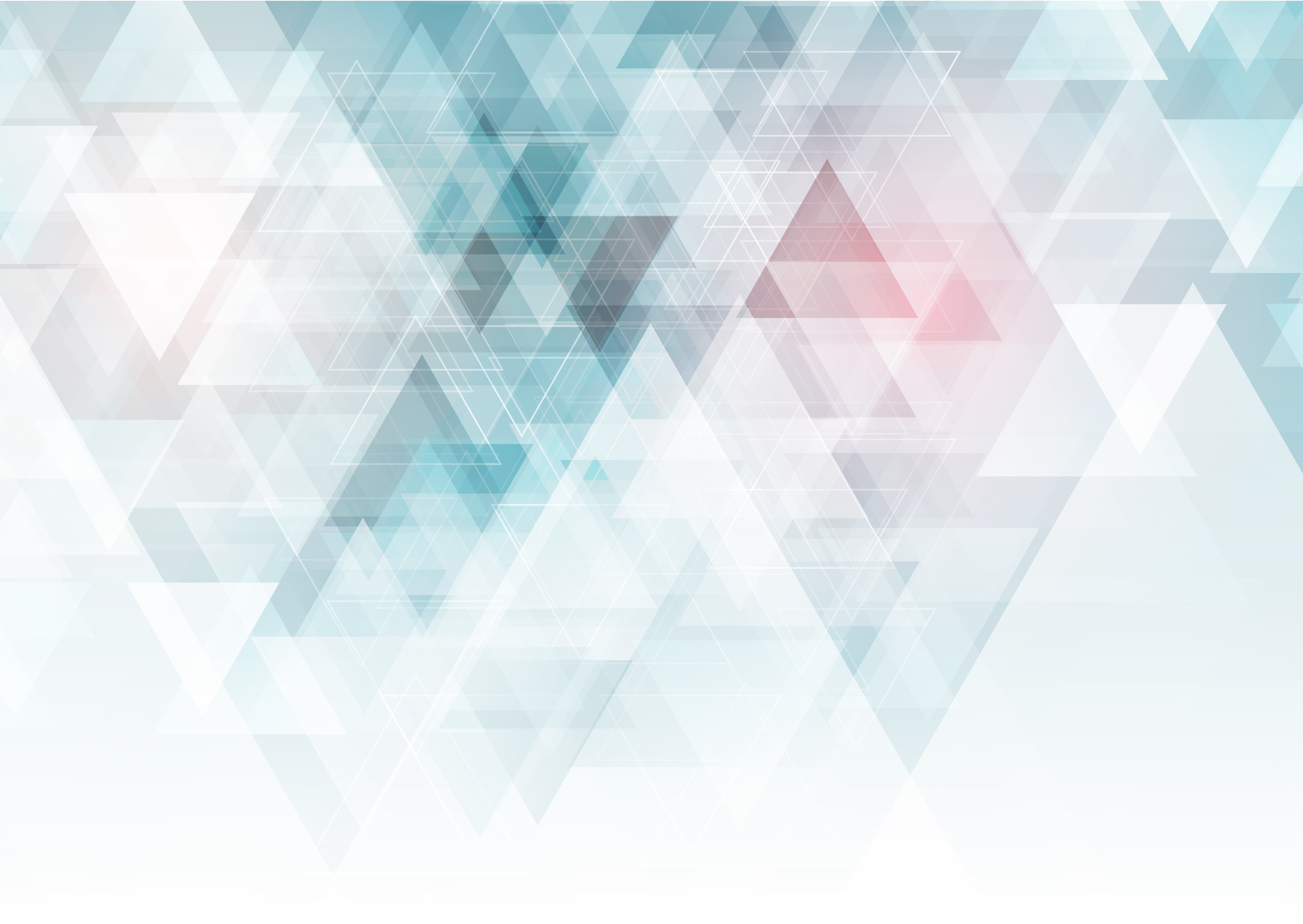 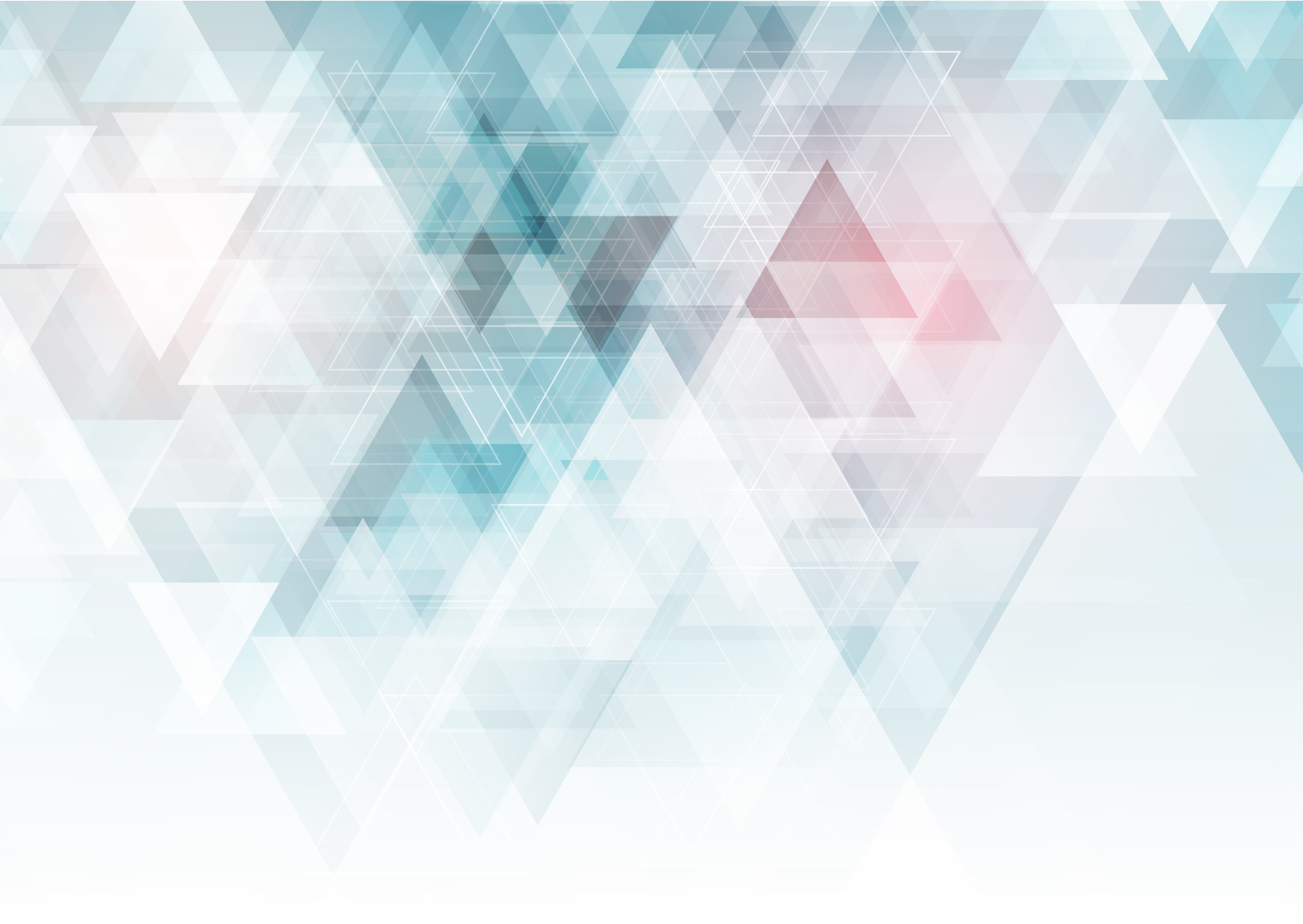 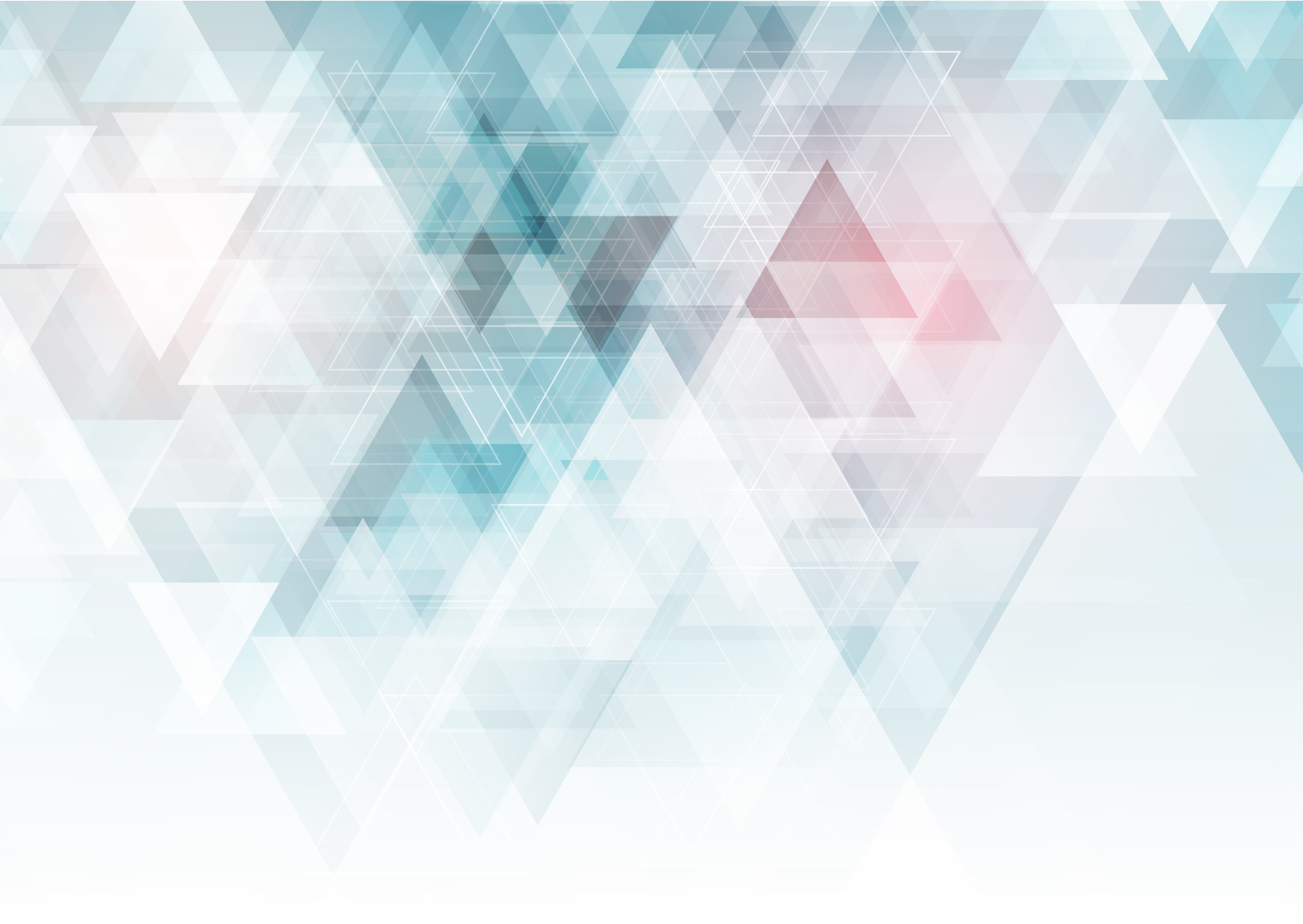 ВО ЧТО ИГРАЛИ ДРЕВНИЕ
         Кости - именно с этой игры началась история настольных игр. 










Сенет - одна из самых древних «ходилок» с фишками.
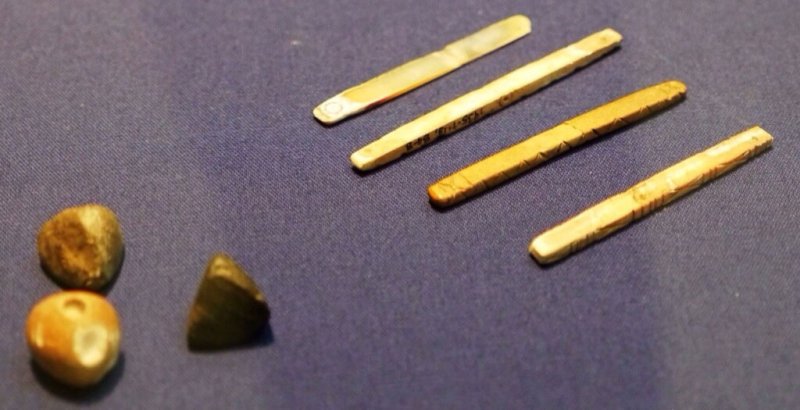 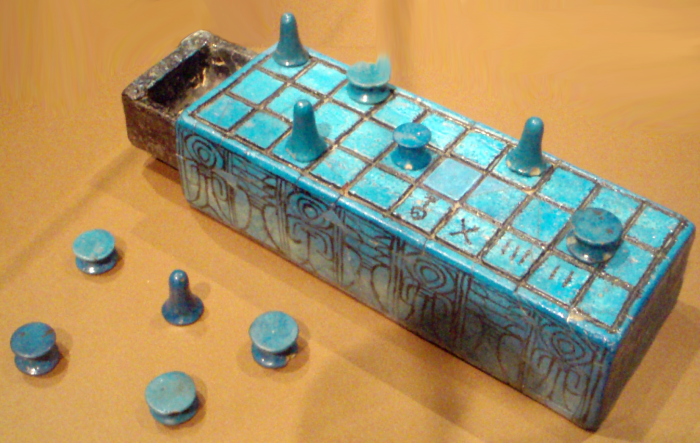 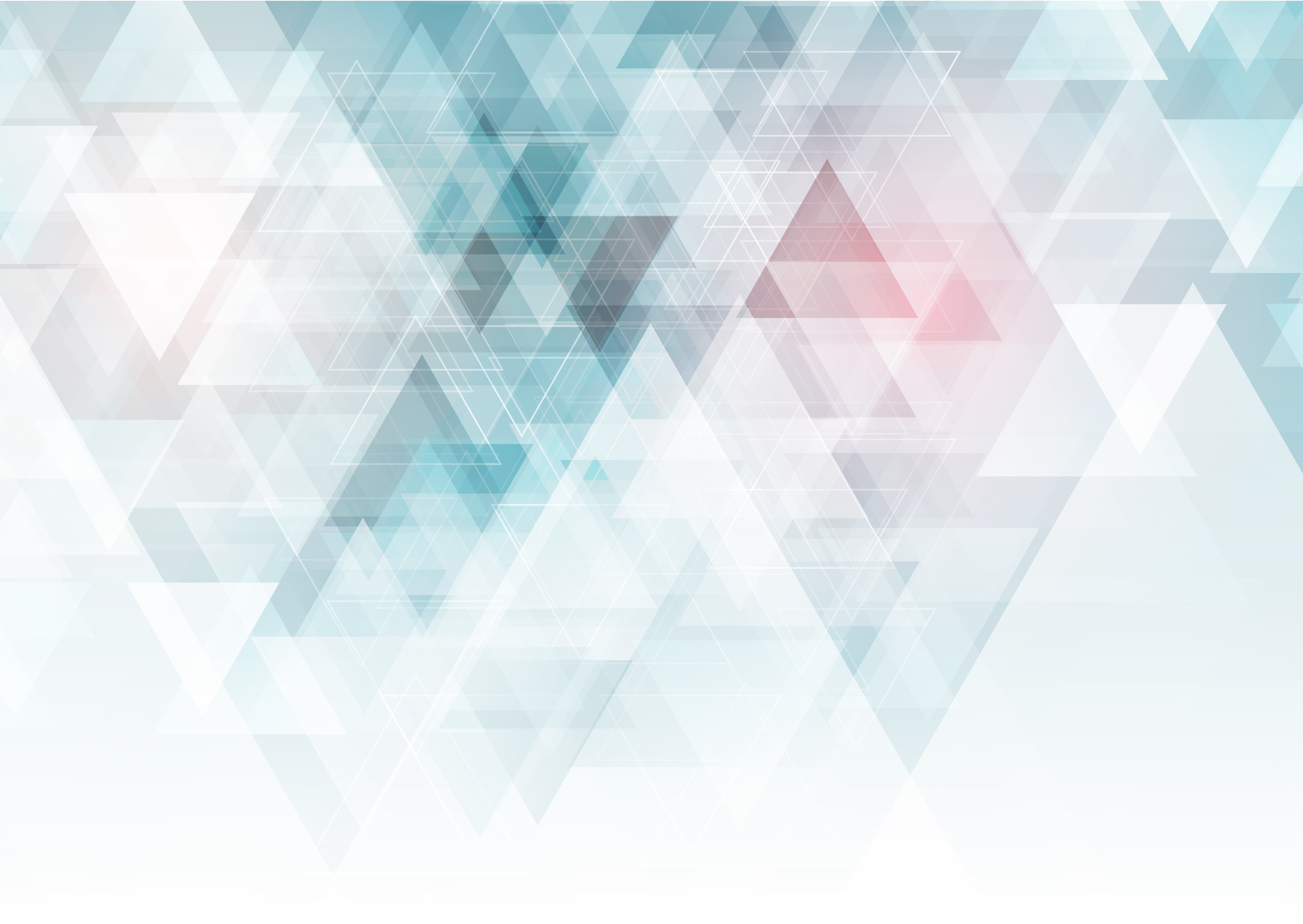 НАСТОЛЬНЫЕ ИГРЫ В РОССИИ
 
 	Самой популярной можно назвать «Игру в гусёк». Игроки шли по клеткам друг за другом, то есть гуськом. Побеждает тот, кто первым доберётся до поля под номером 36.
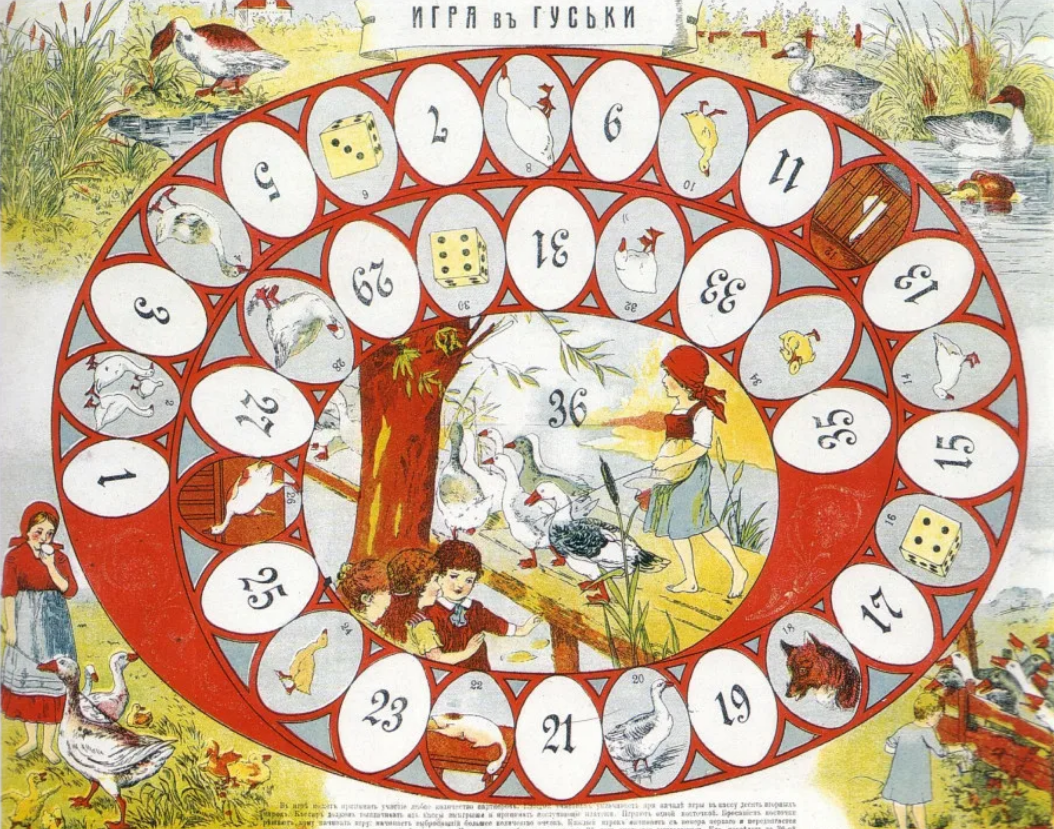 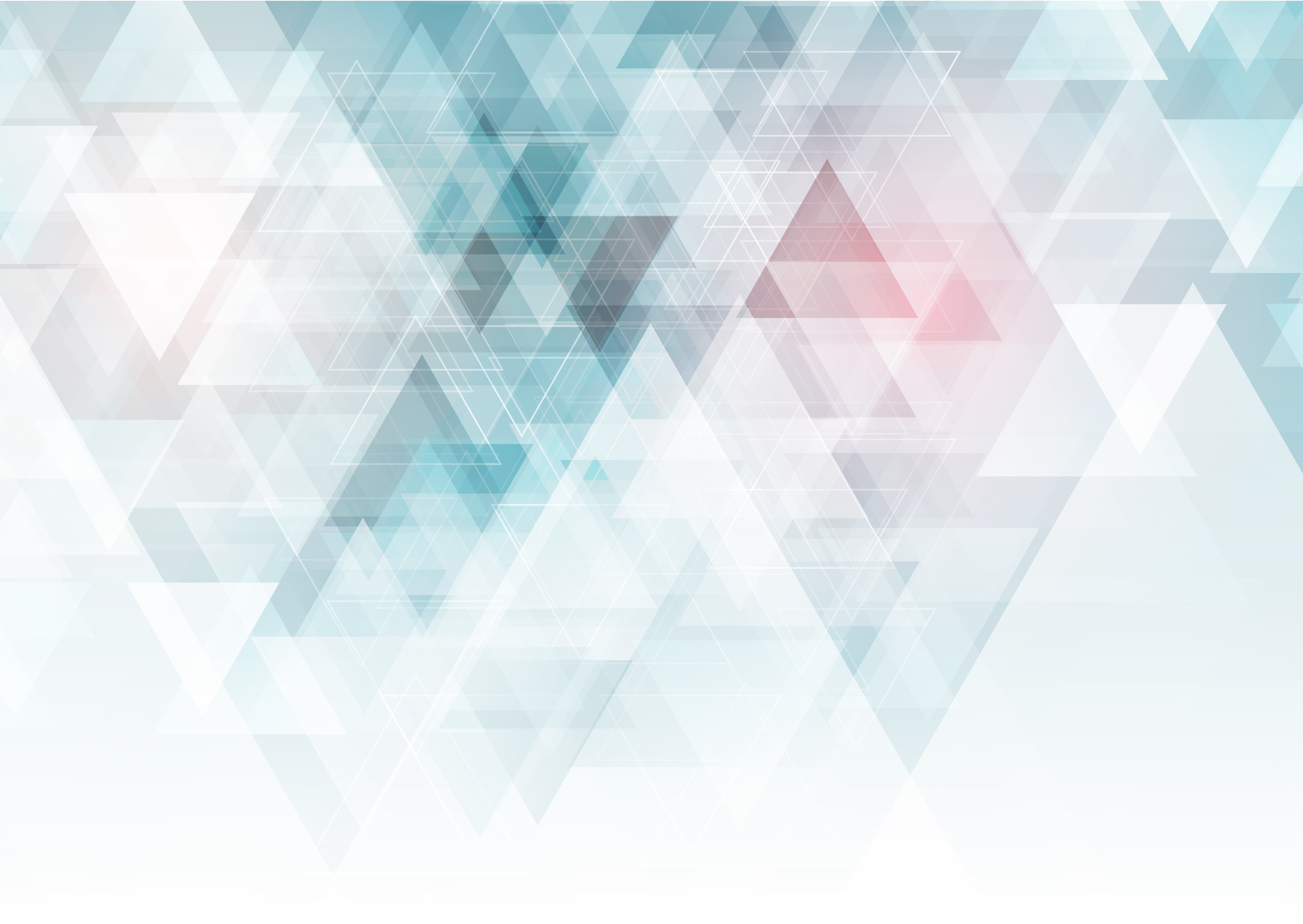 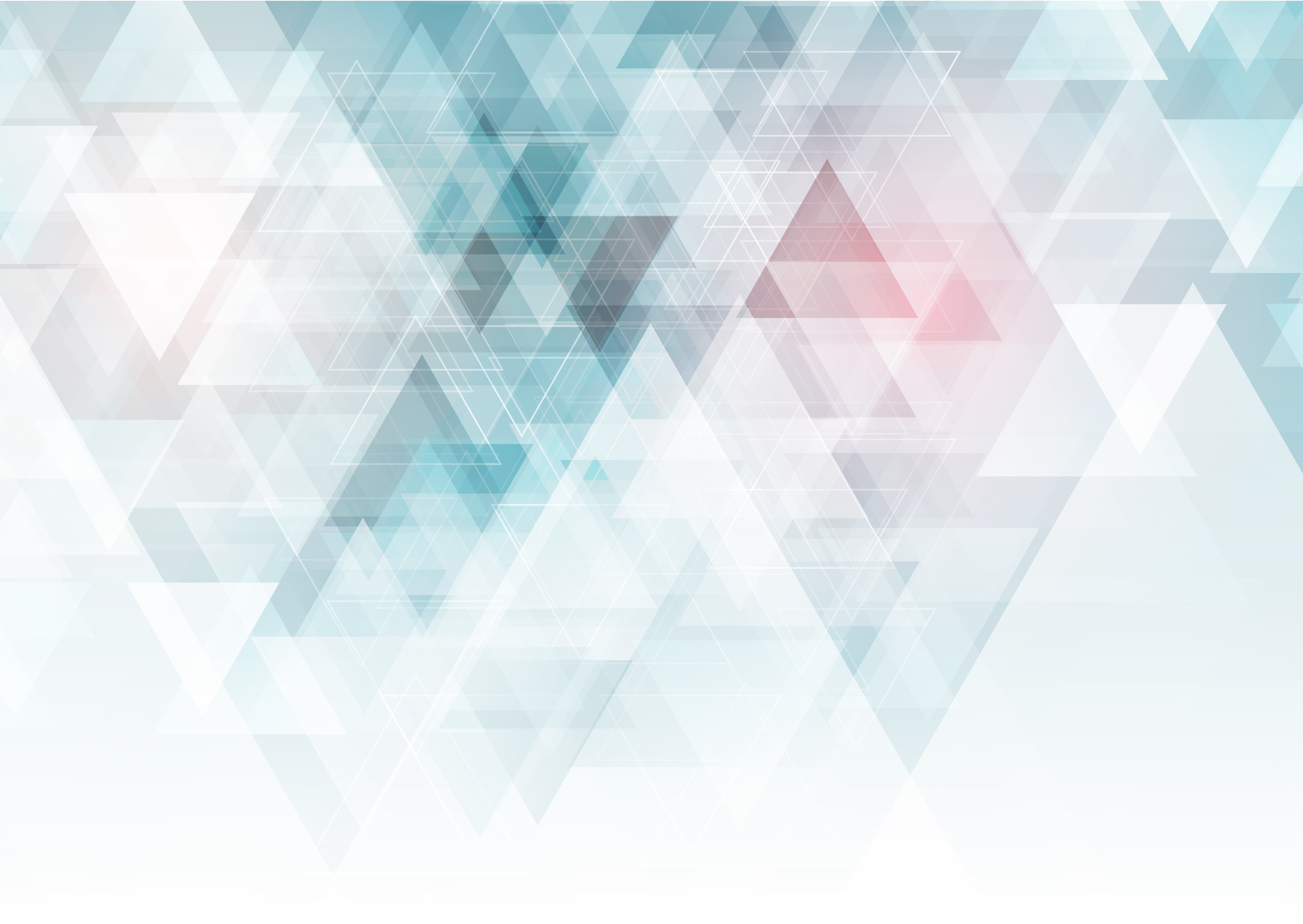 МЫ ИГРАЕМ В НАСТОЛЬНЫЕ ИГРЫ
Шахматы
  В процессе занятия шахматами идет активное развитие как логического, так и абстрактного мышления.
Домино
Шашки
Отличная настольная игра,   развивающая мышление ребенка и его словарный запас.
Она представляла собой симуляцию сражения между двумя армиями.
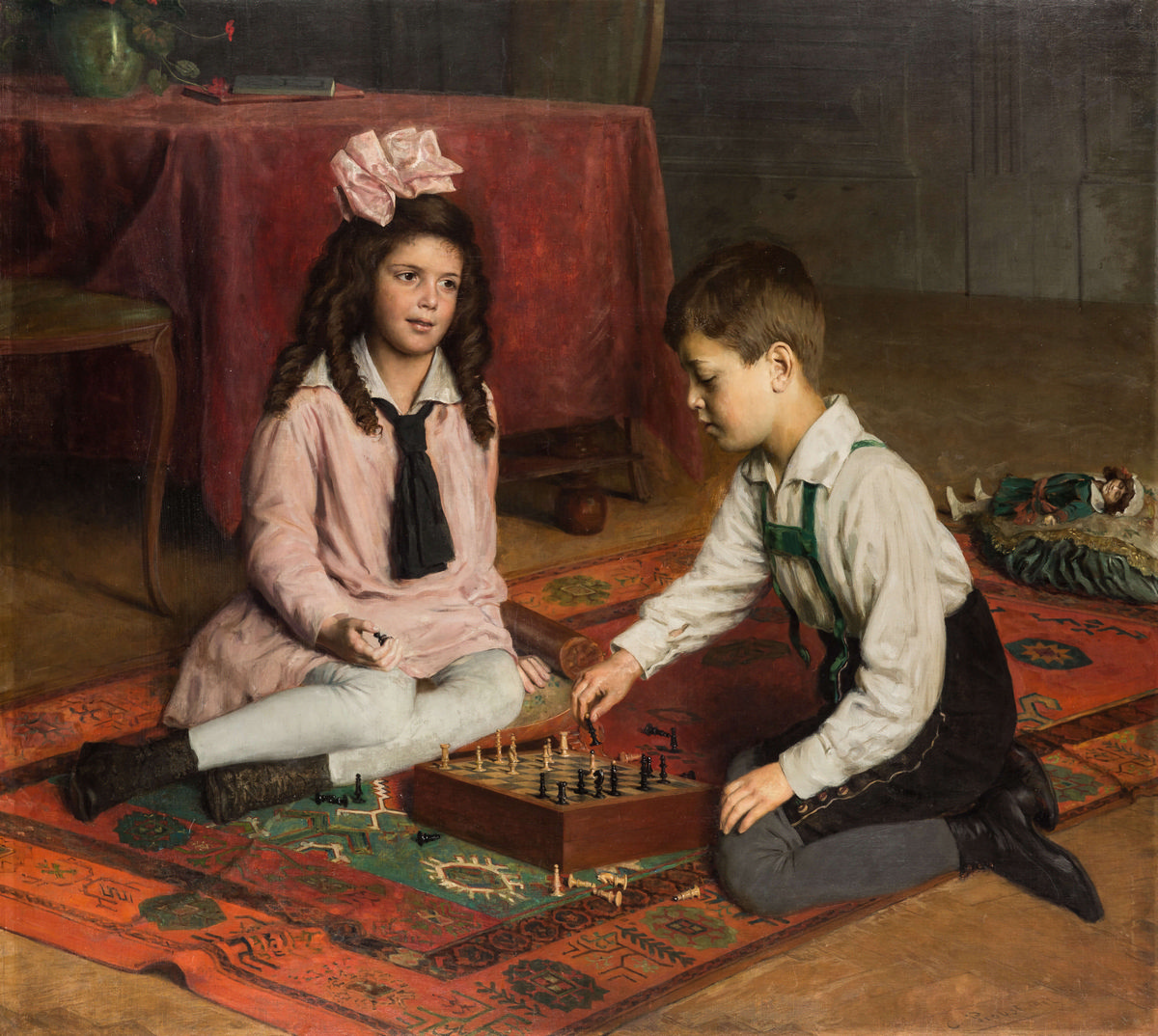 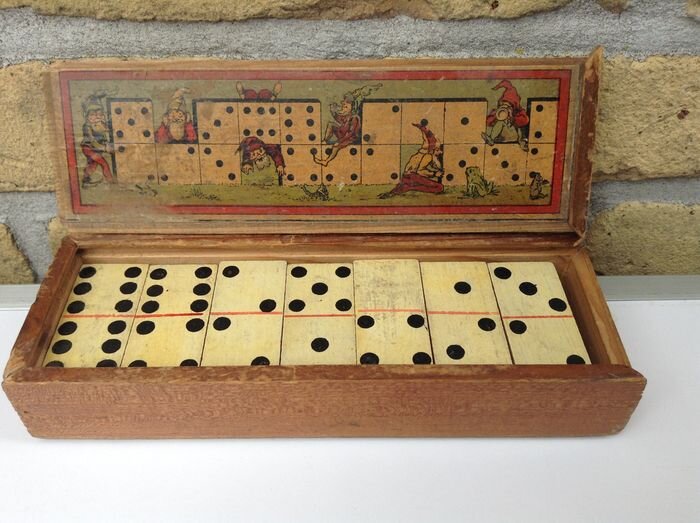 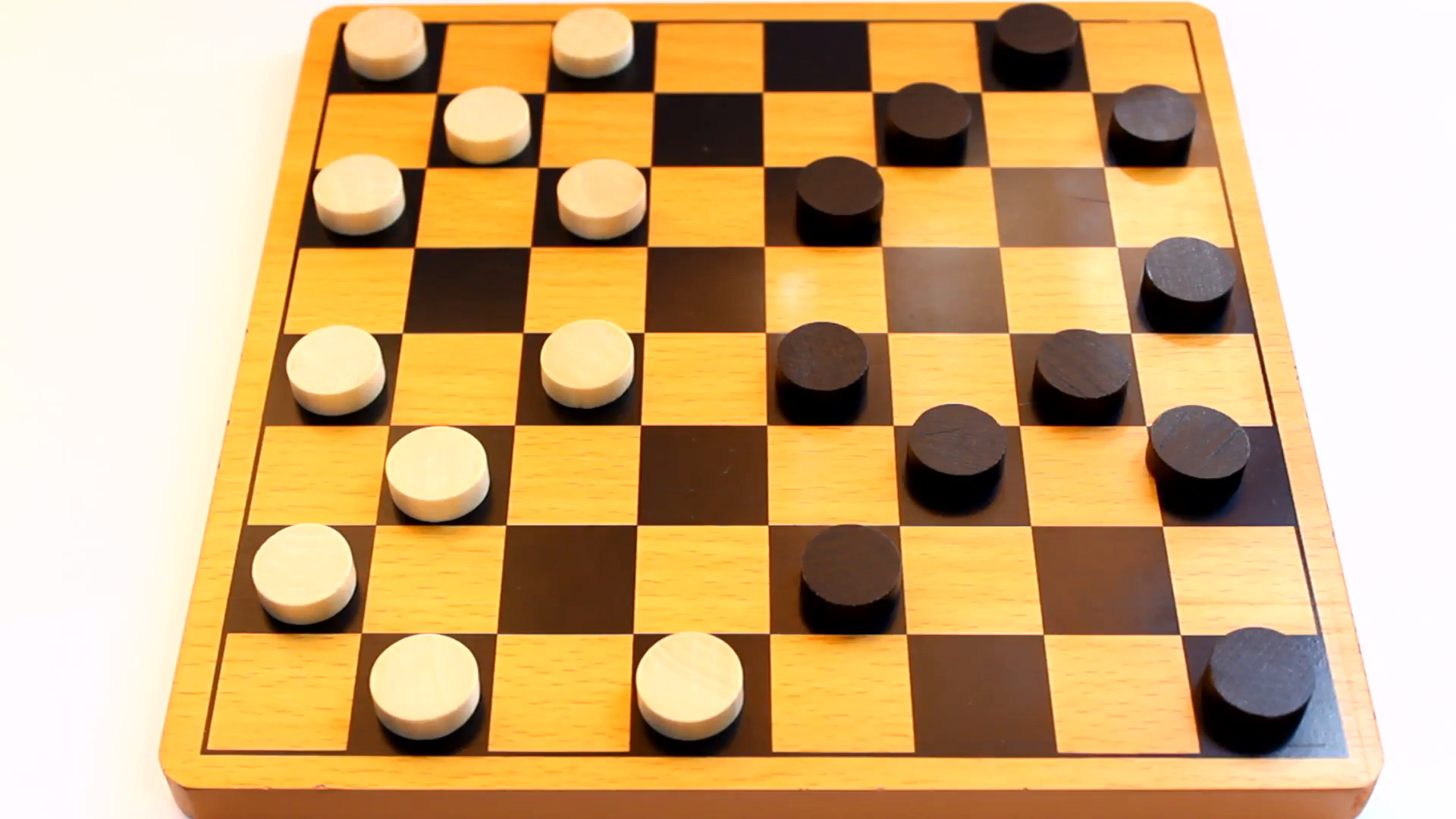 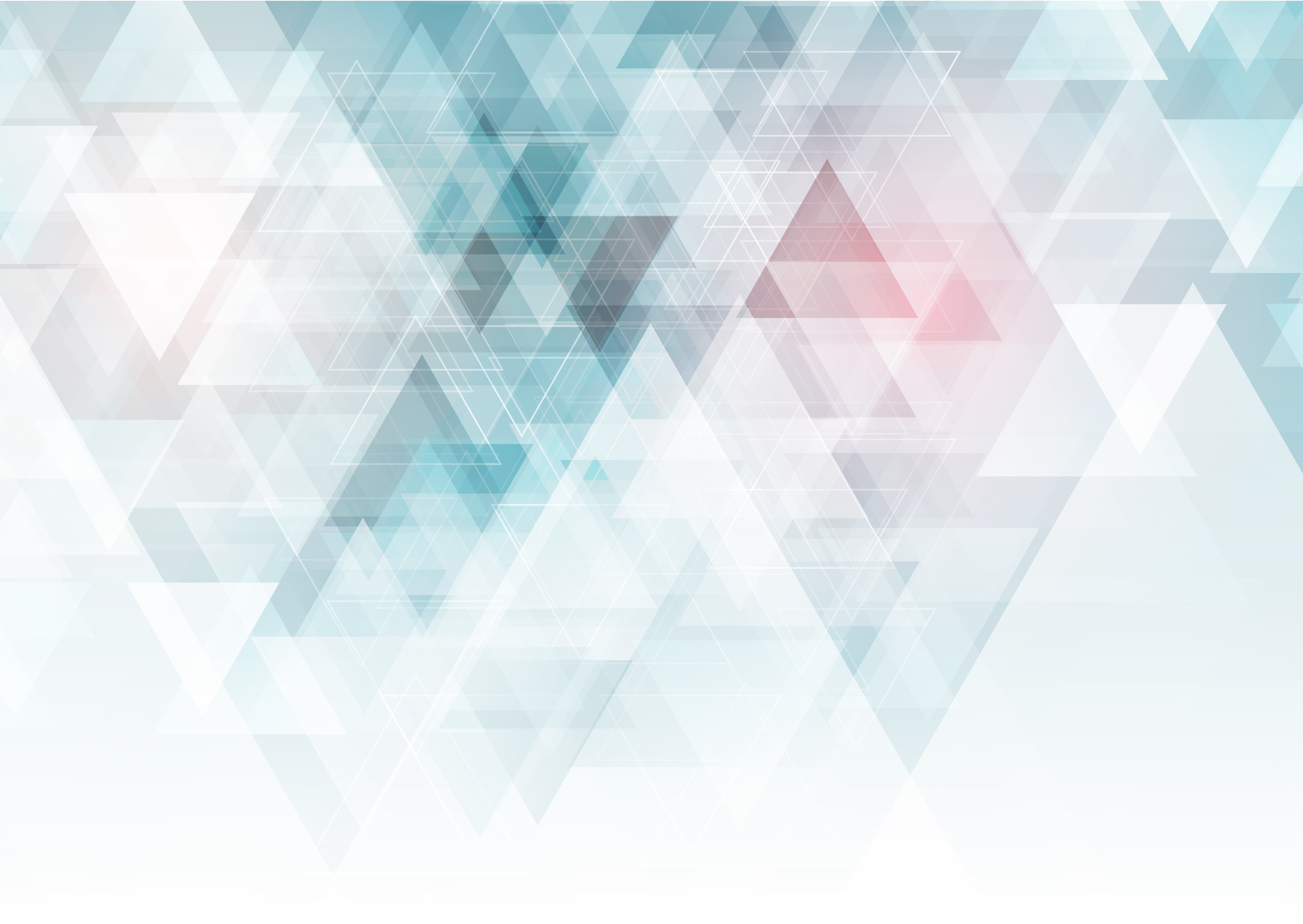 Крестики-Нолики
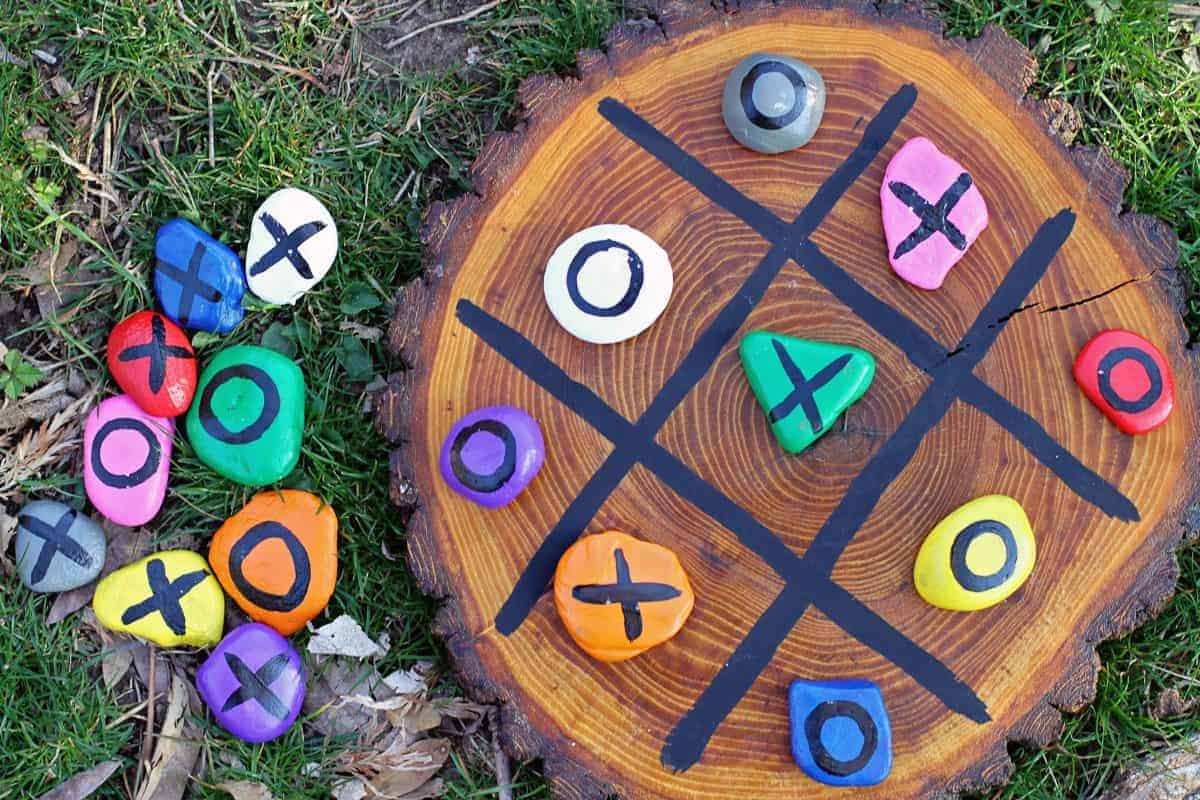 В средние века эта забава получила название «крестики-нолики». Оно возникло благодаря формы доски, которая напоминала крест. В те времена эта игра была популярна среди рыцарей и других знатных людей. Они играли в неё не только для развлечения, но и для тренировки ума и стратегического мышления.
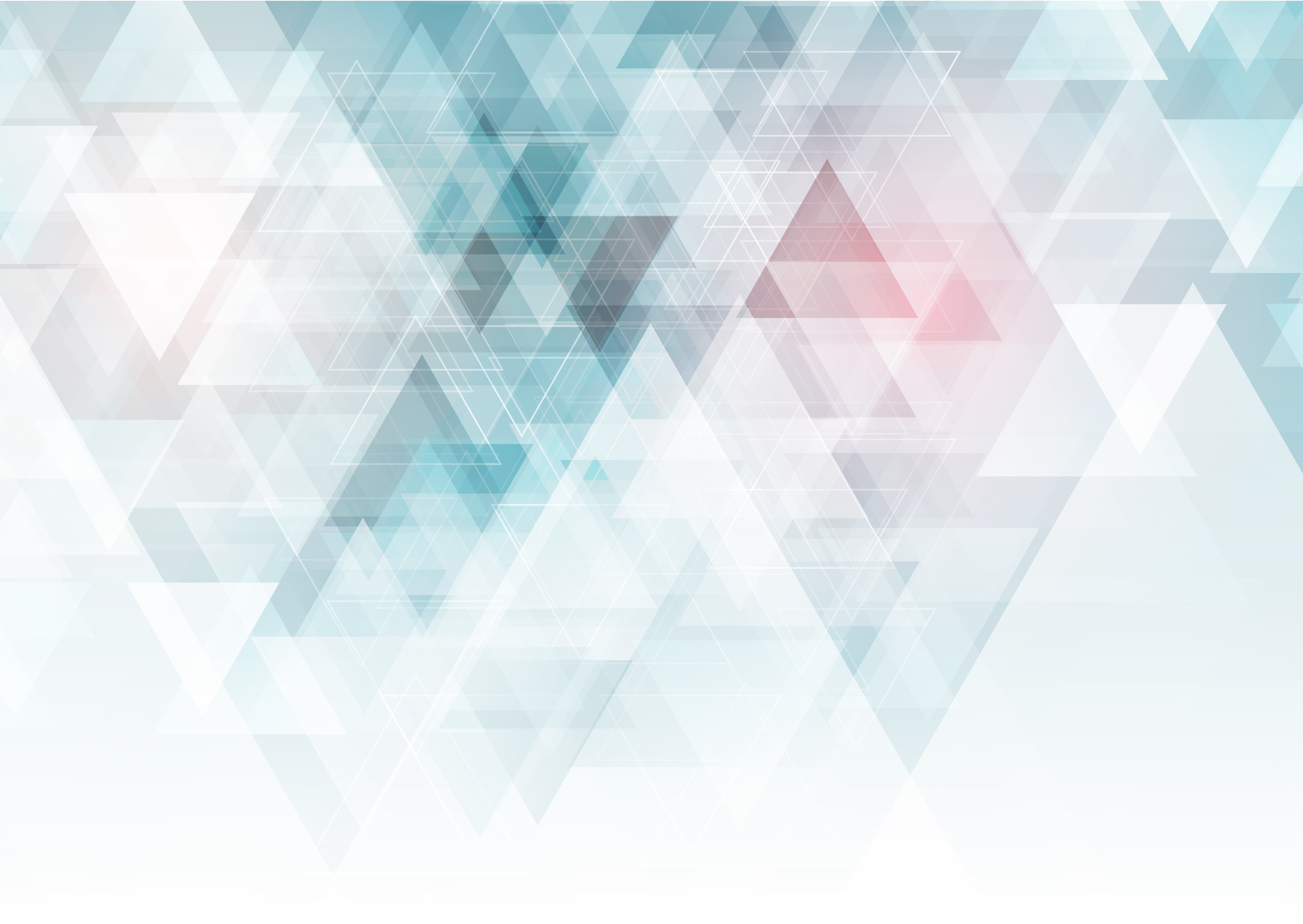 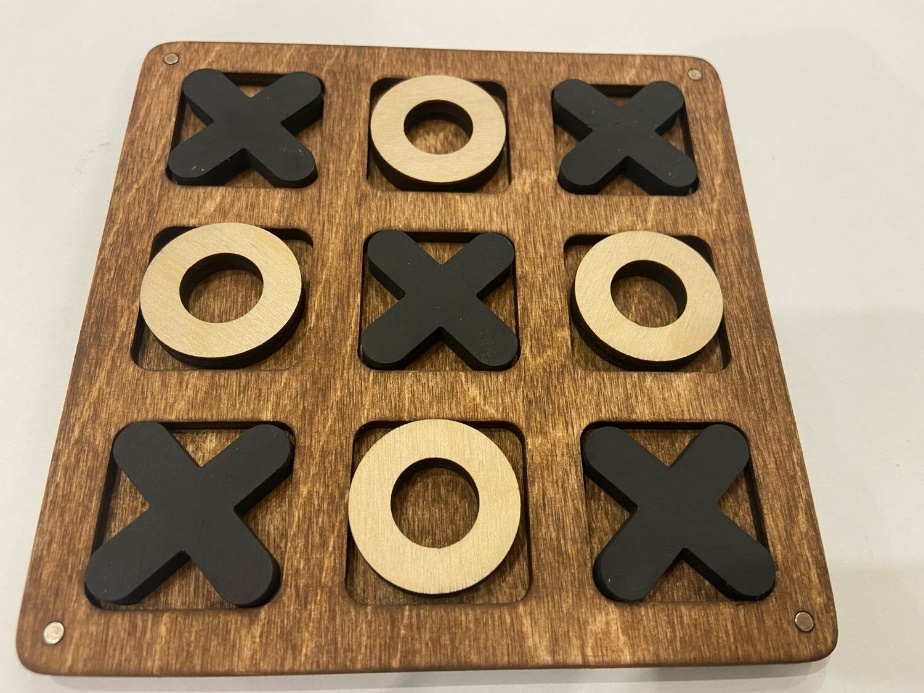 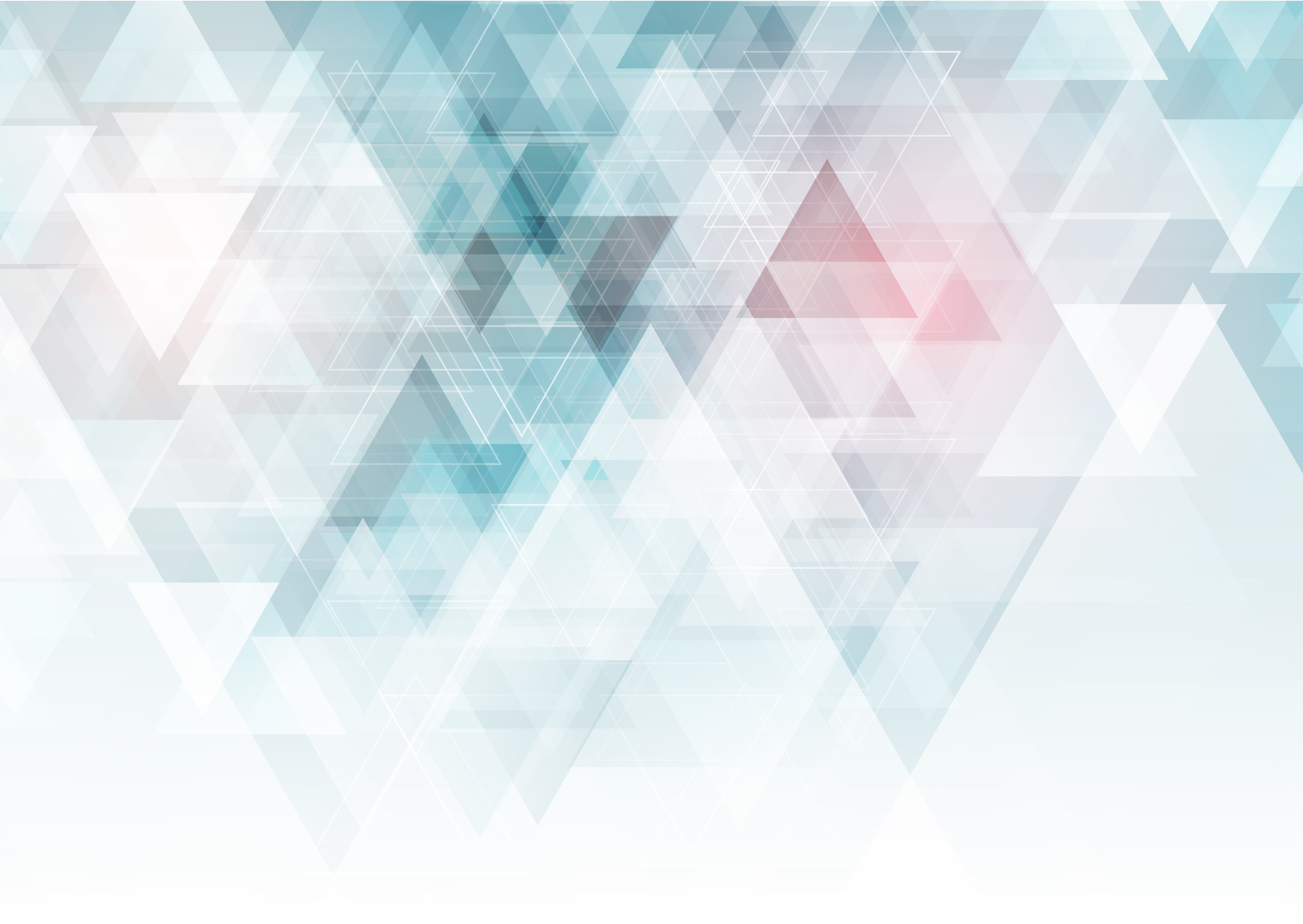 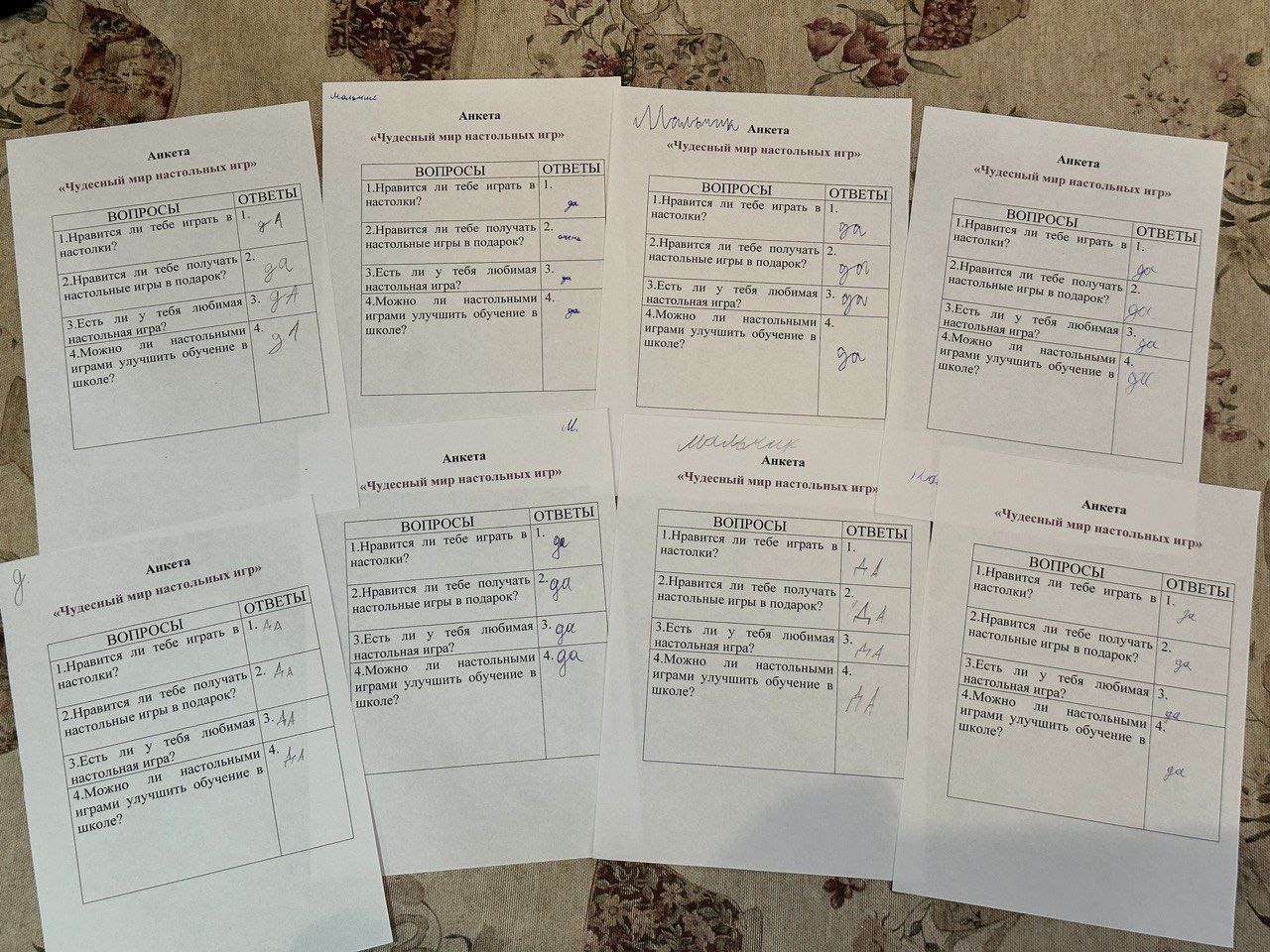 Опрос
Нравится ли тебе играть в настолки?
Нравится ли тебе получать настольные игры в подарок?
Если у тебя любимая настольная игра?
Можно ли настольными играми улучшить обучение в школе?
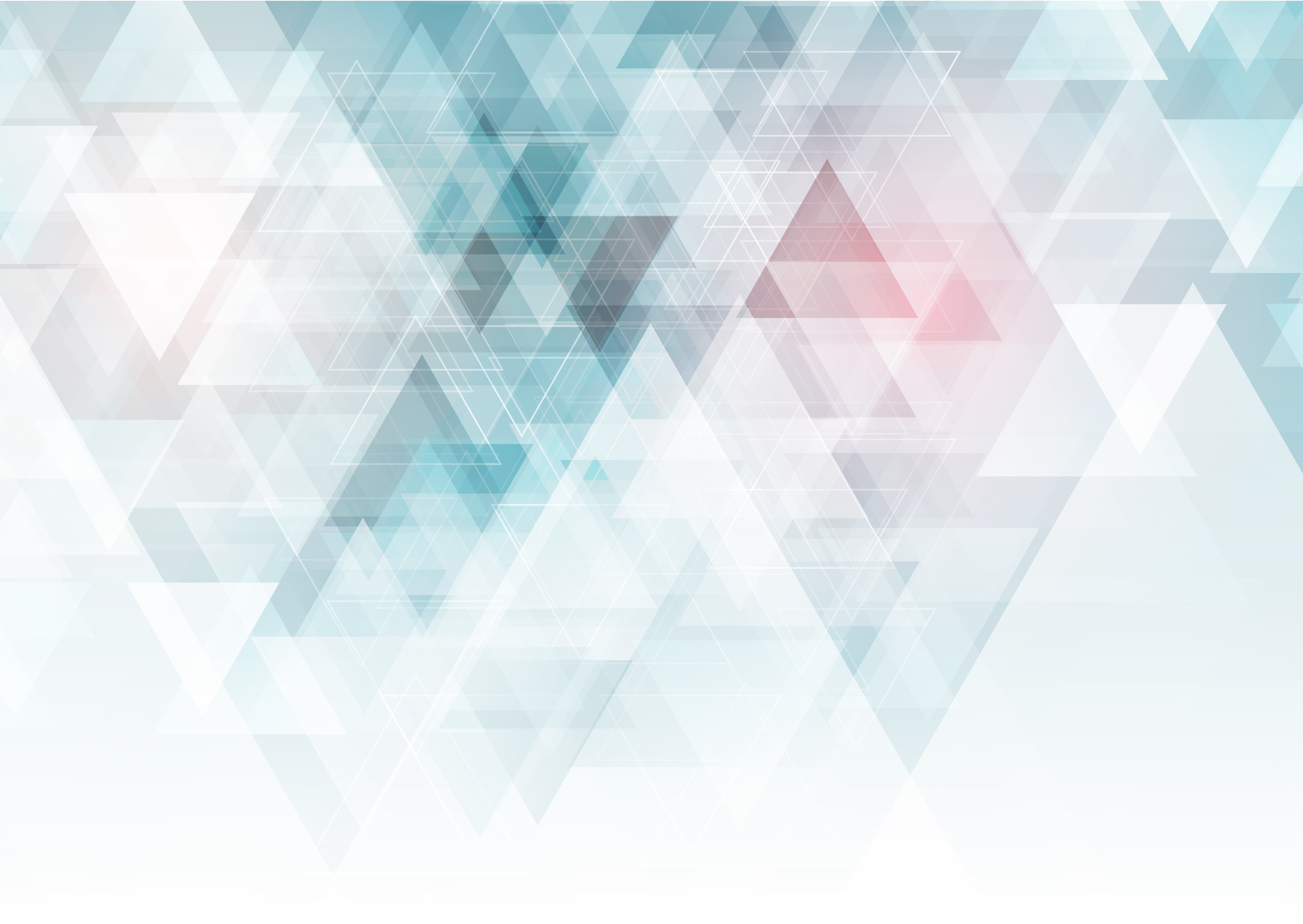 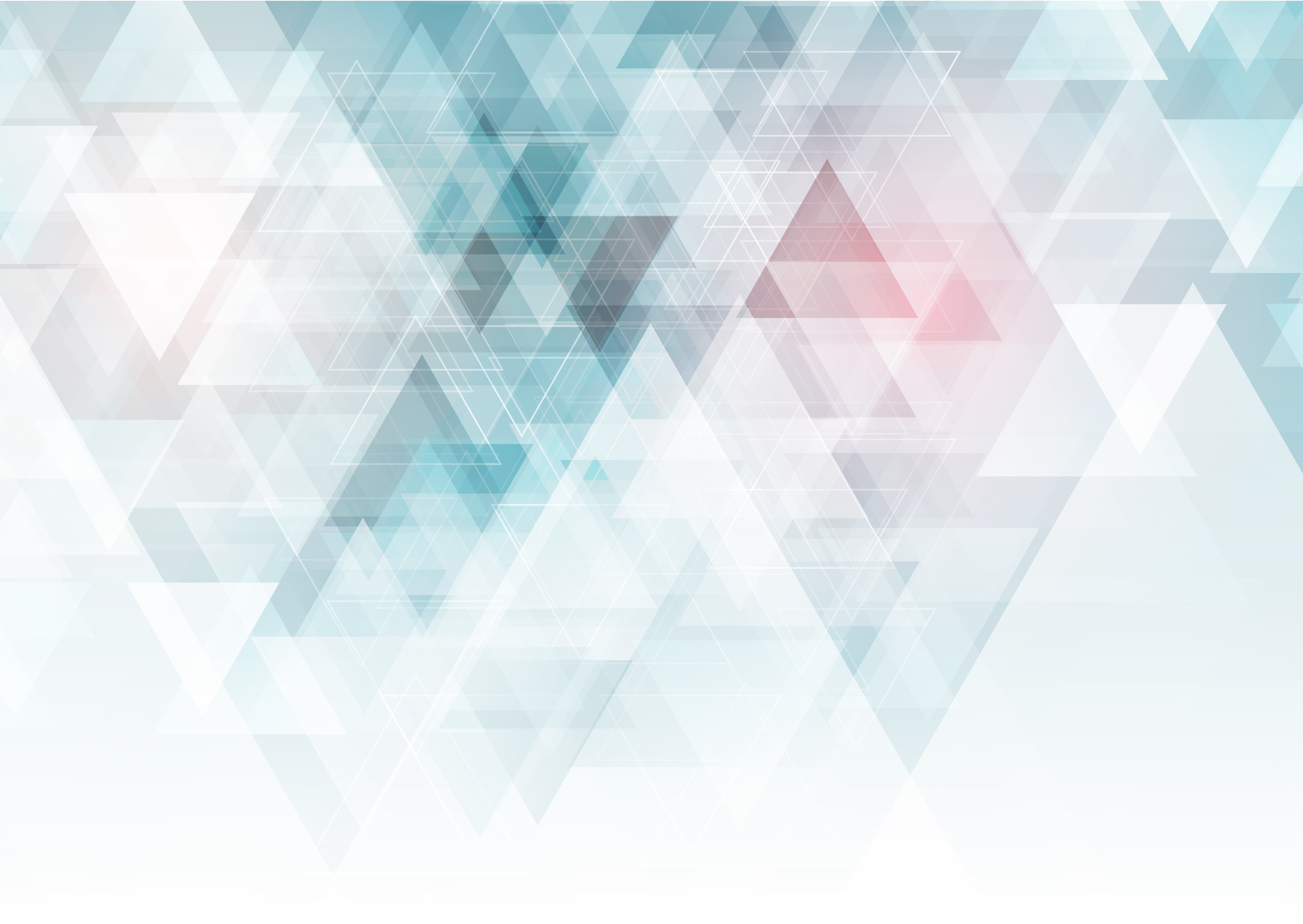 МАСТЕР-КЛАСС
            «КРЕСТИКИ-НОЛИКИ»
Я решил провести мастер-класс по этой игре, потому что она проста в изготовлении. Так как дерево практичное, приятное на ощупь и вот поэтому был выбран именно этот материал.
Я очень хорошо освоил пиление, мне нравится изготовлять деревянные игры.  
Мной был проведён мастер-класс по изготовлению деревянной настольной игры «Крестики-нолики».
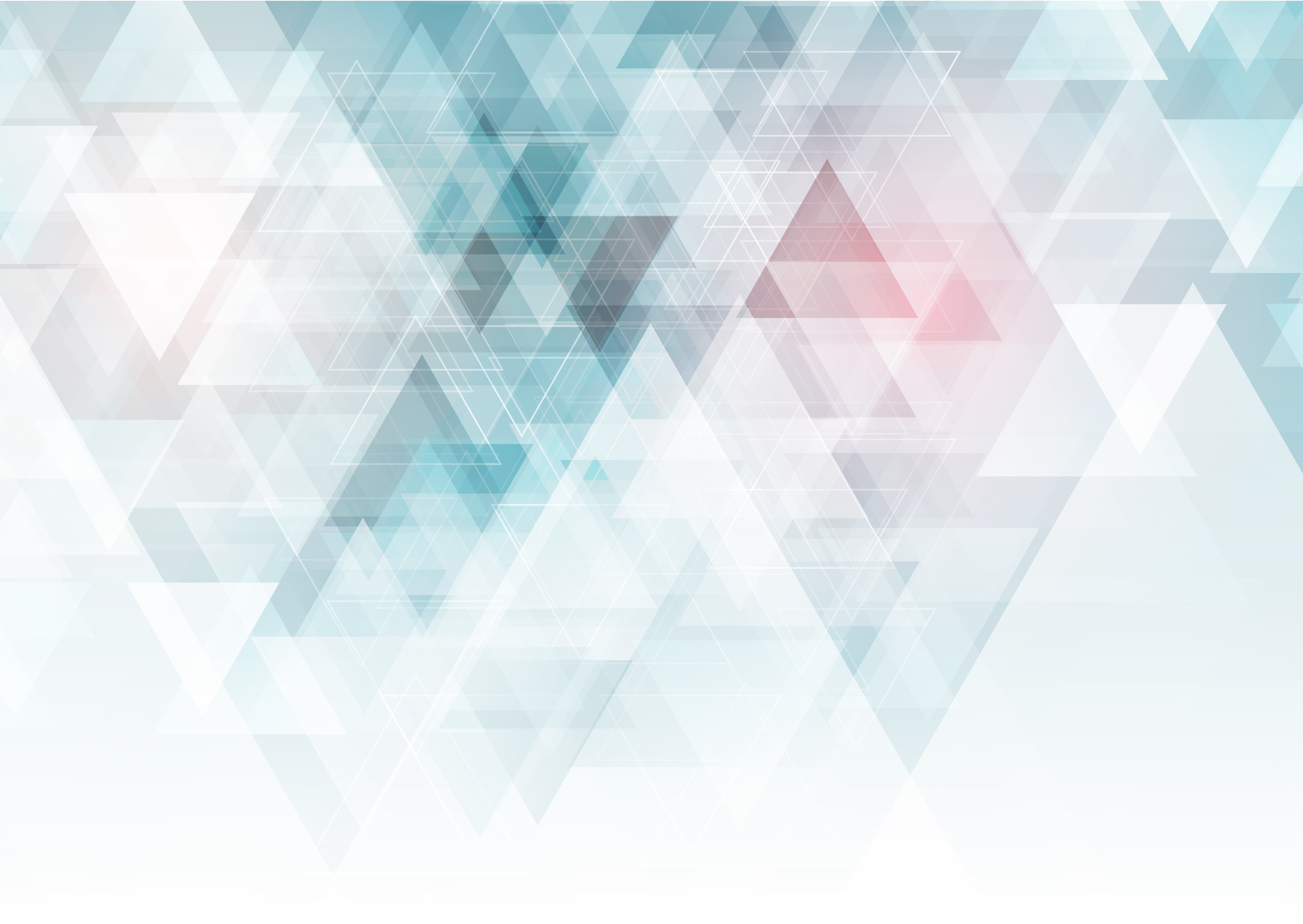 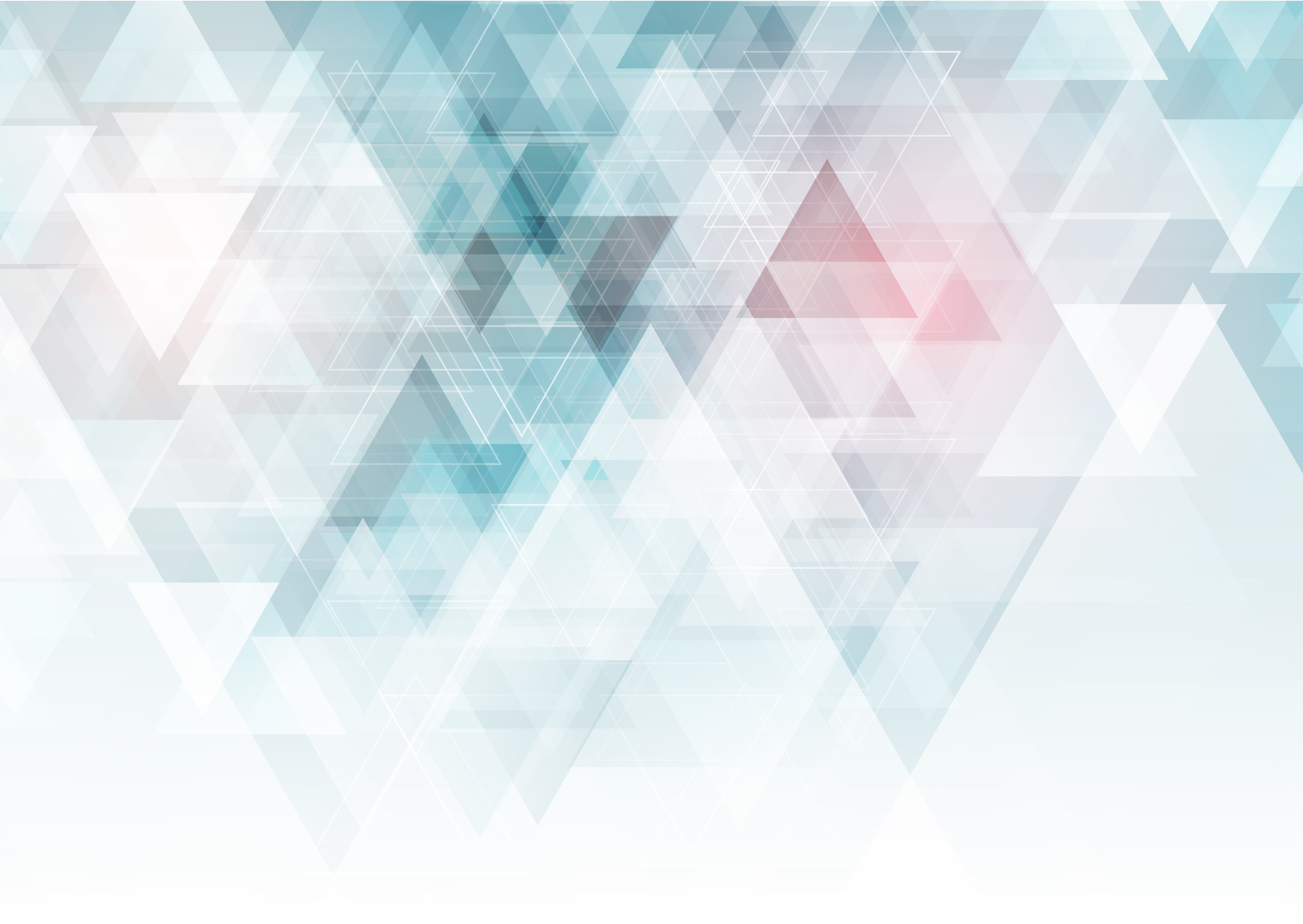 Проведение мастер-класса на уроке технологии и изготовление игры «Крестики-Нолики»
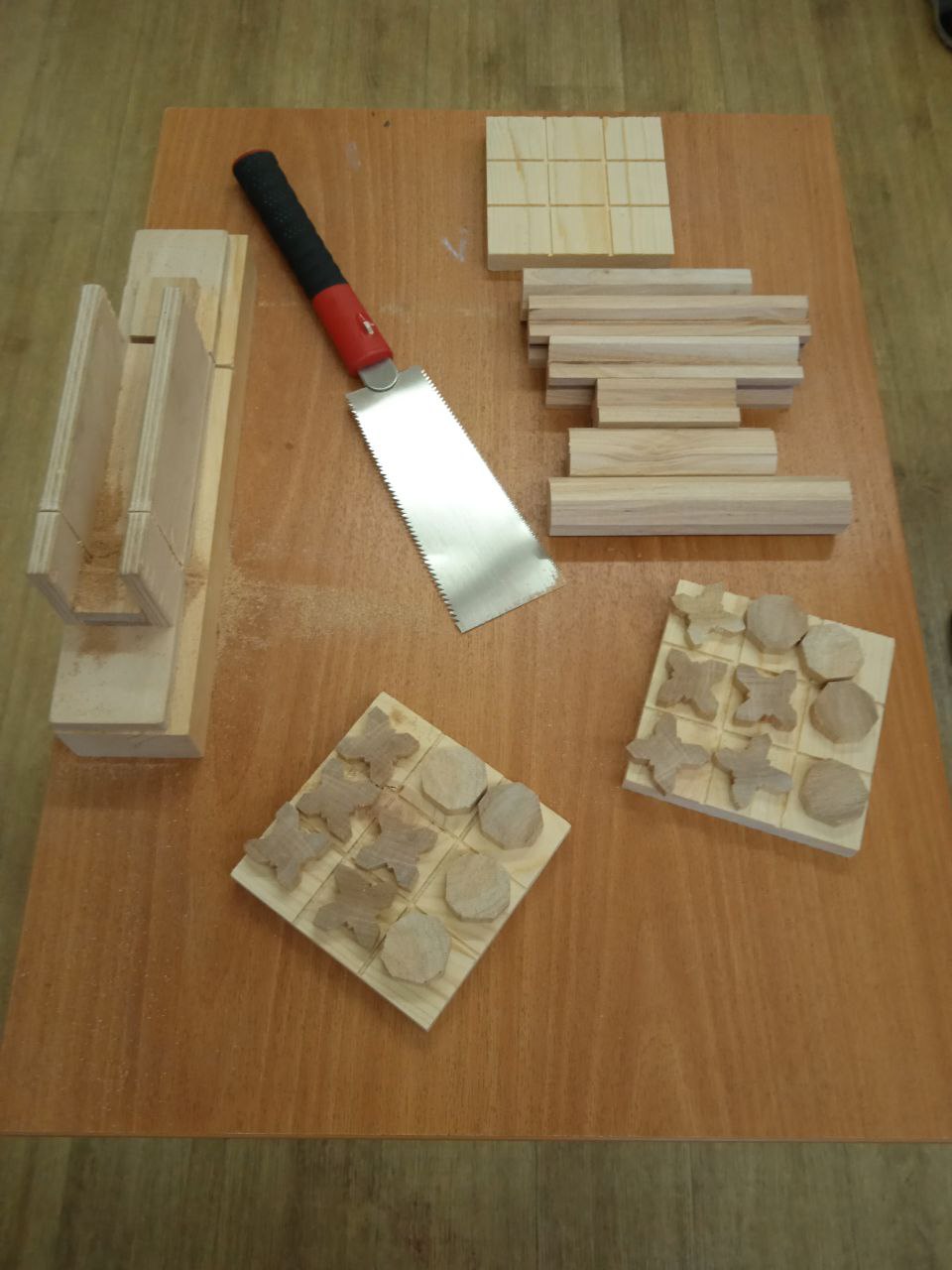 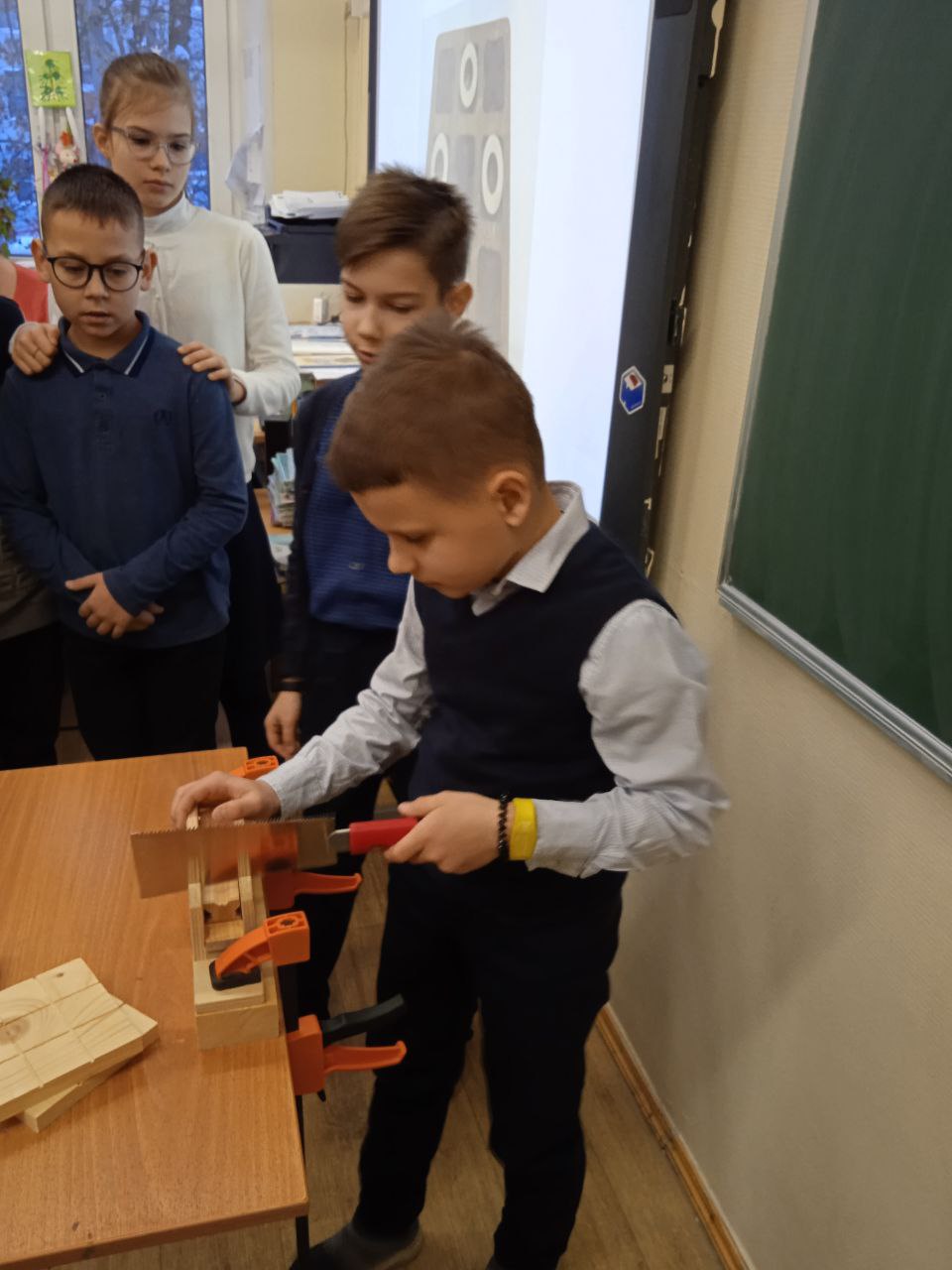 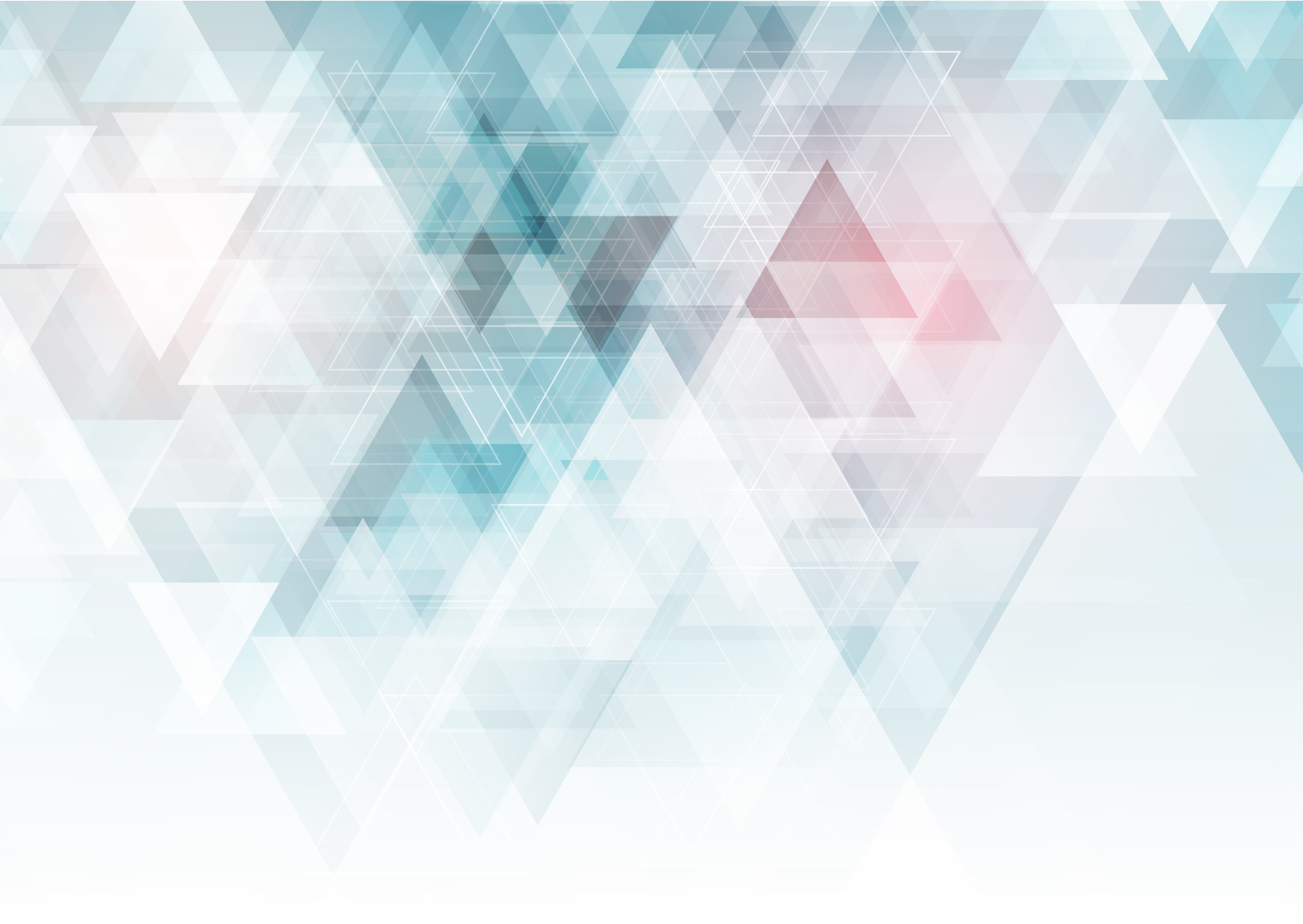 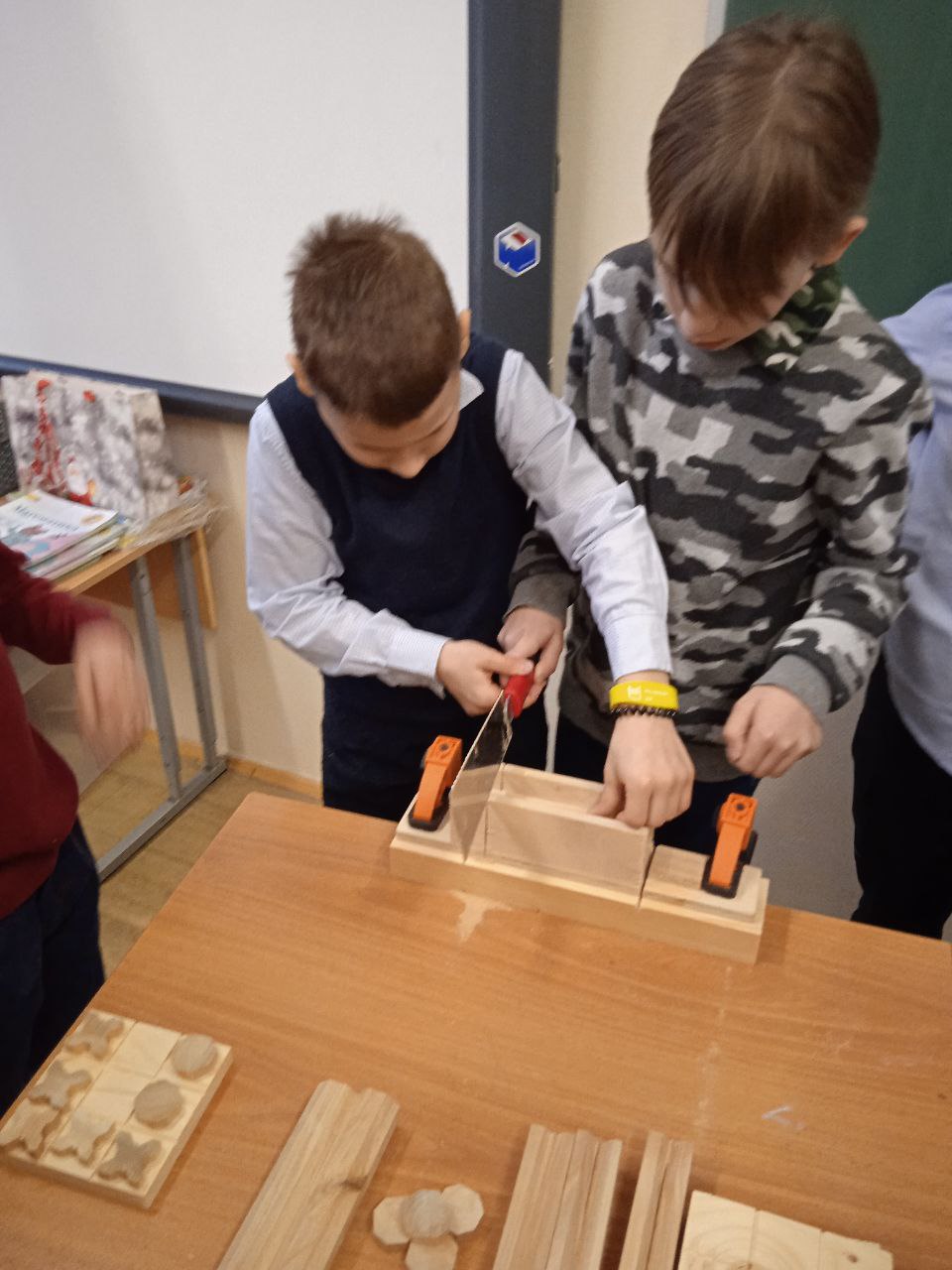 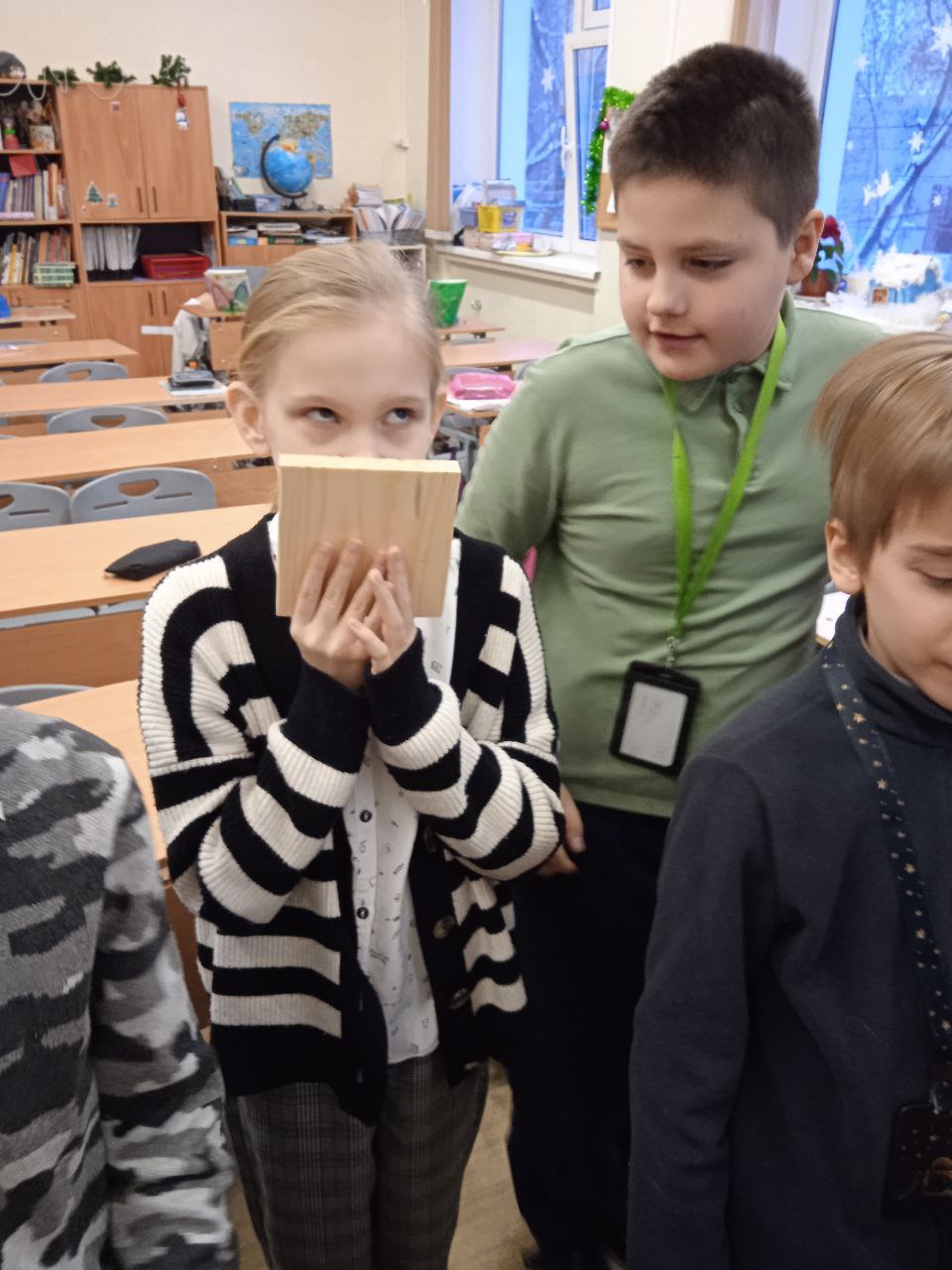 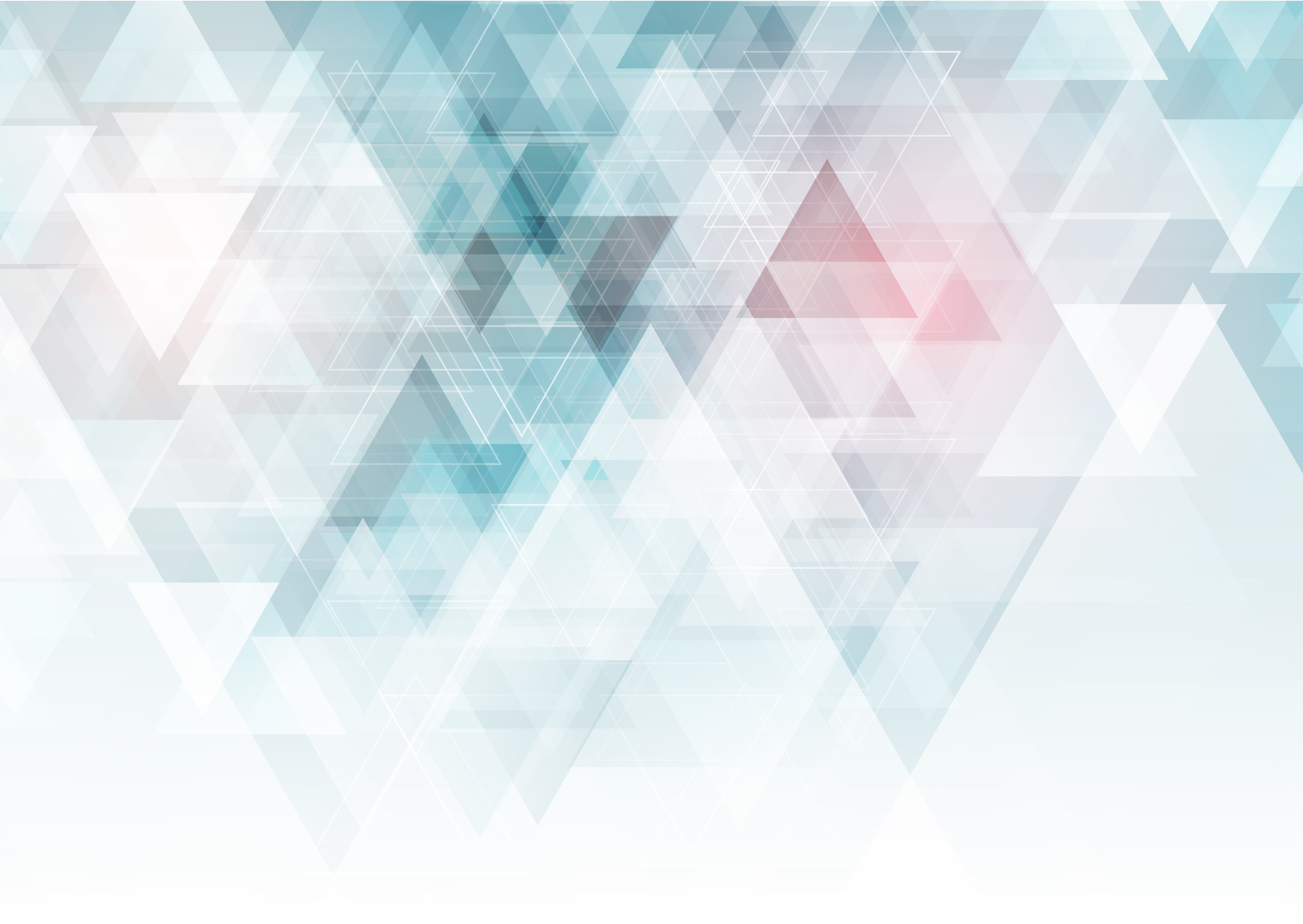 МЫ ИГРАЕМ
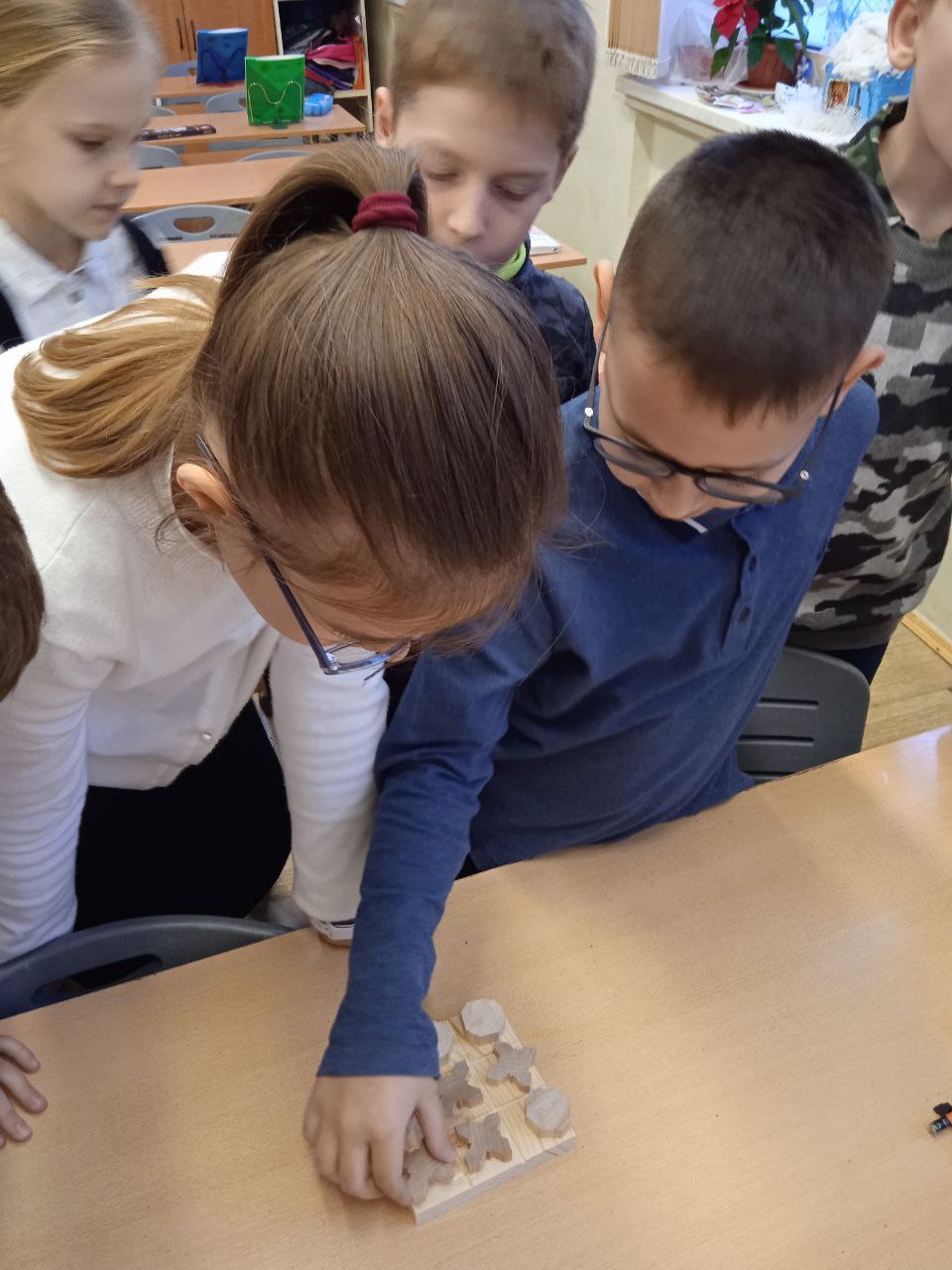 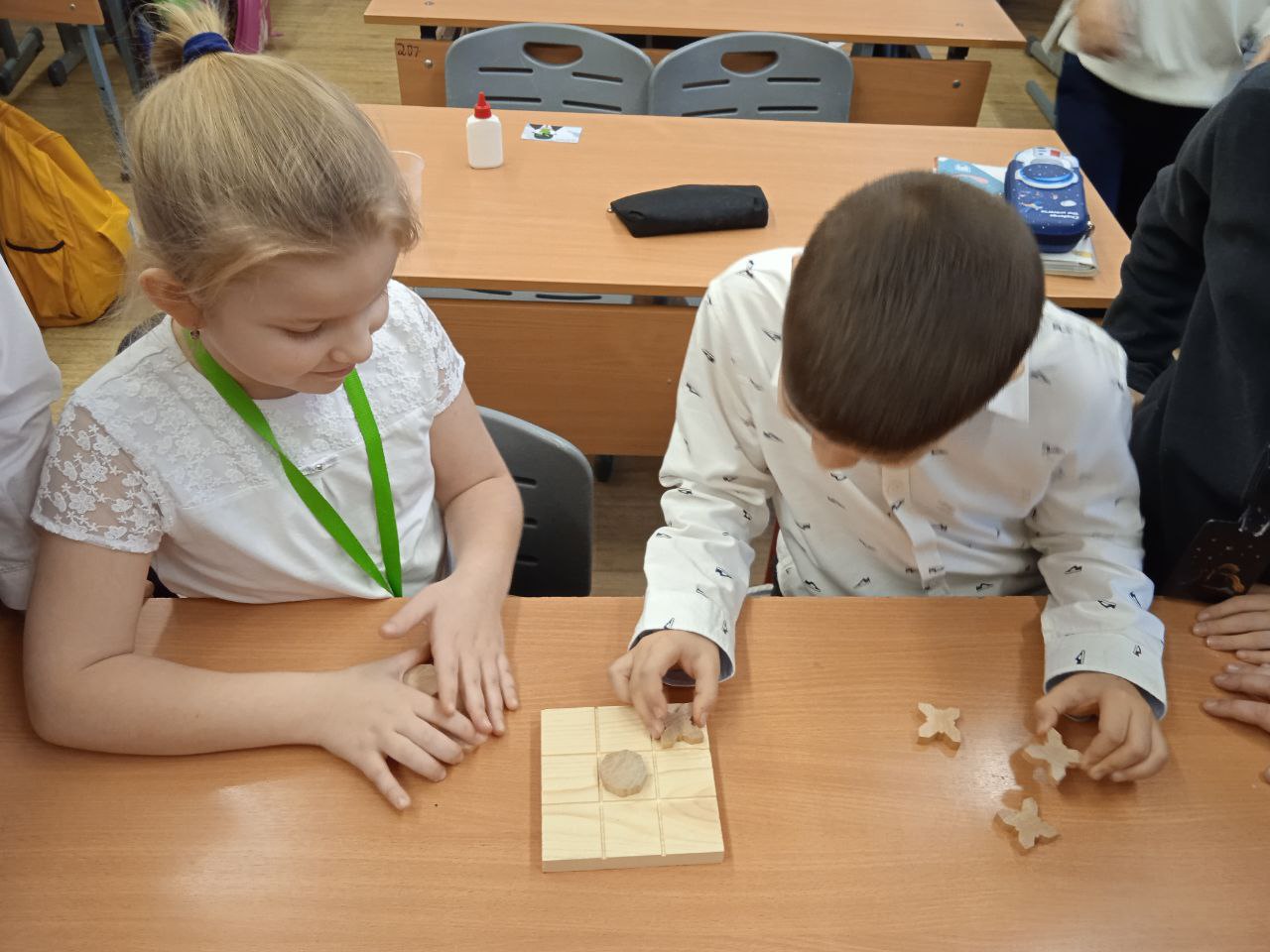 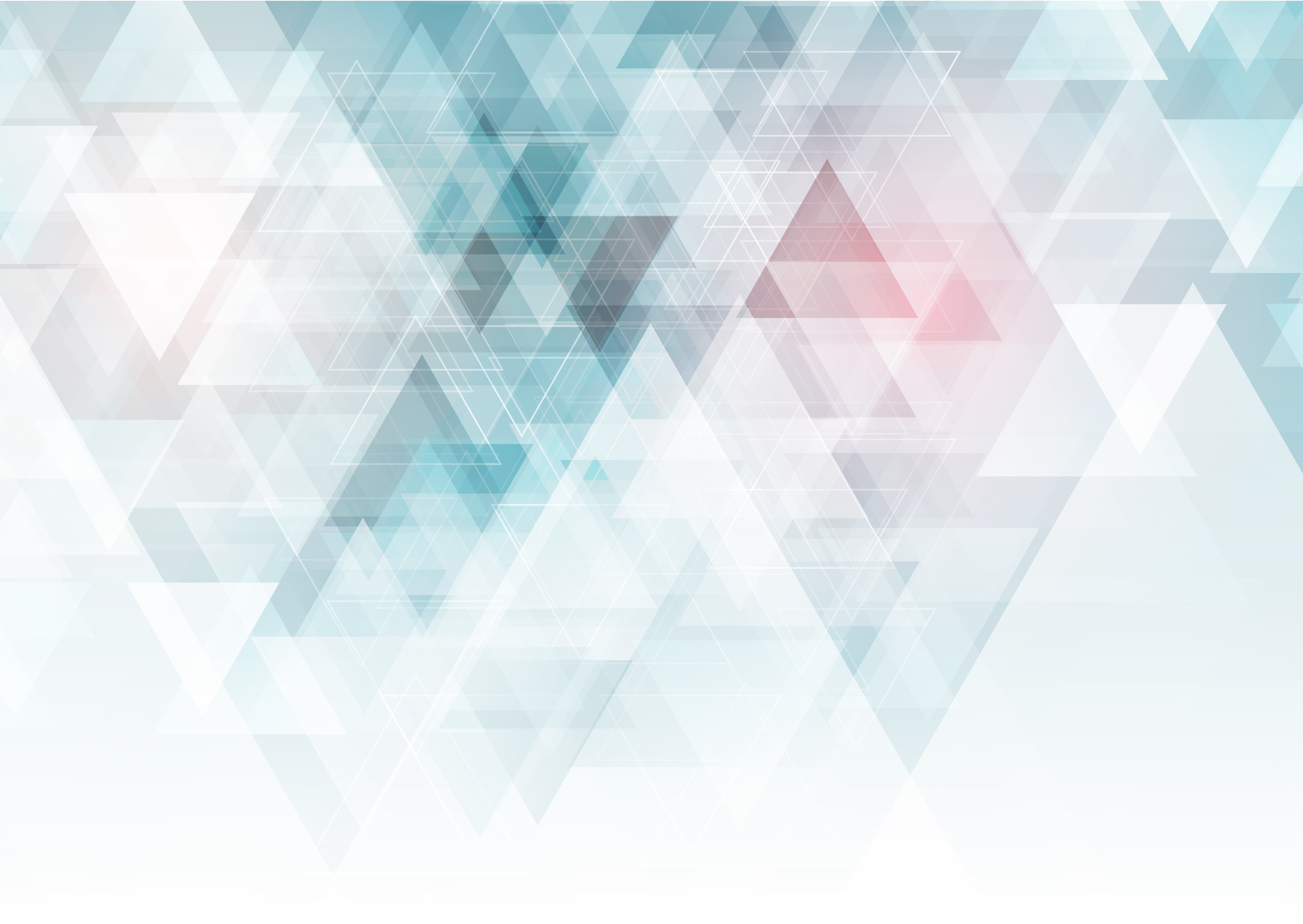 ВЫВОД
 
Все мы познакомились с чудесным миром настольных игр, узнали историю и виды. После этого во время мастер-класса дети научились изготовлению из дерева собственной игры «Крестики-Нолики». Чётко соблюдая правила и инструкции, ребята получили красивые и аккуратные «настолки», которыми смогли порадовать одноклассников группы продлённого дня.
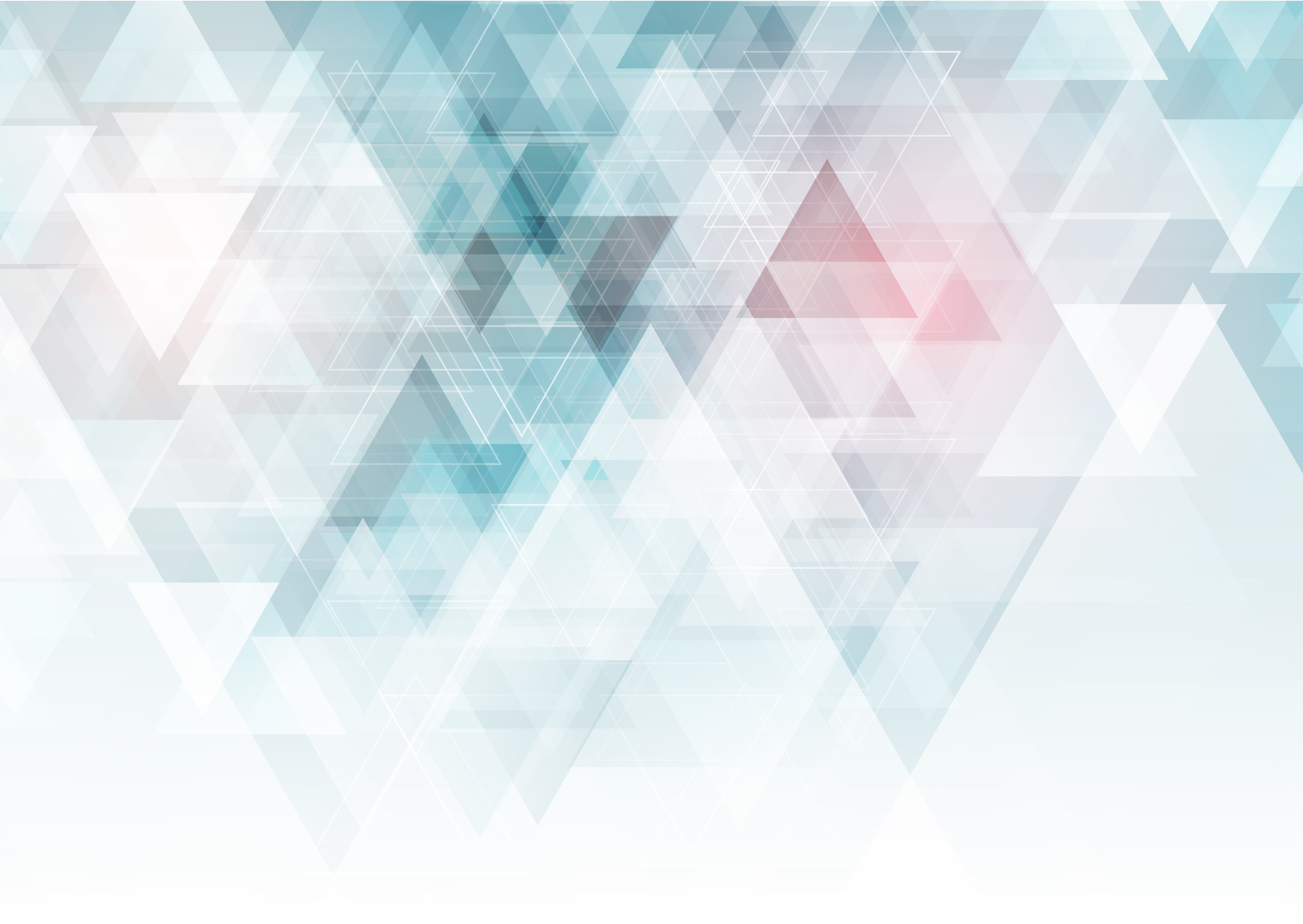 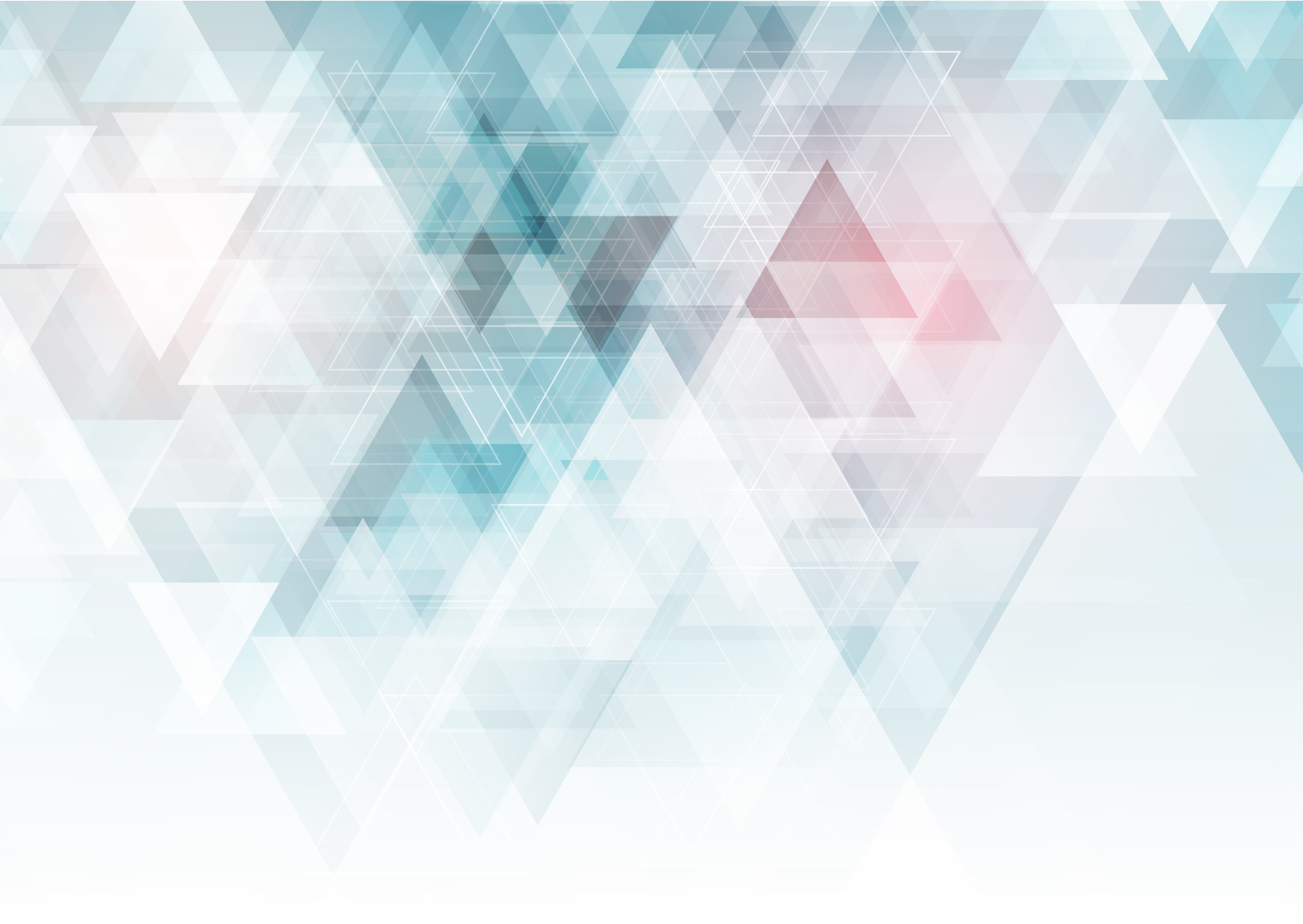 ИСПОЛЬЗУЕМАЯ ЛИТЕРАТУРА
 
http://malutka.net/nastolnyi-igry-dlya-detei
http://www.novate.ru/blogs/020315/30232/
https://polzavred.ru/polza-shaxmat.html
http://vse-sekrety.ru/291-vred-i-polza-kompyuternyh-igr.html
http://nsportal.ru/detskii-sad/vospitatelnaya-rabota/2015/12/12/est-li-polza-ot-nastolnyh-igr
http://voenchel.ru/index.php?newsid=3353
http://www.mexicolore.co.uk/aztecs/music/aztec-song
https://veles.site/news/igra-tavlei-velei-tafl-hnefatafl
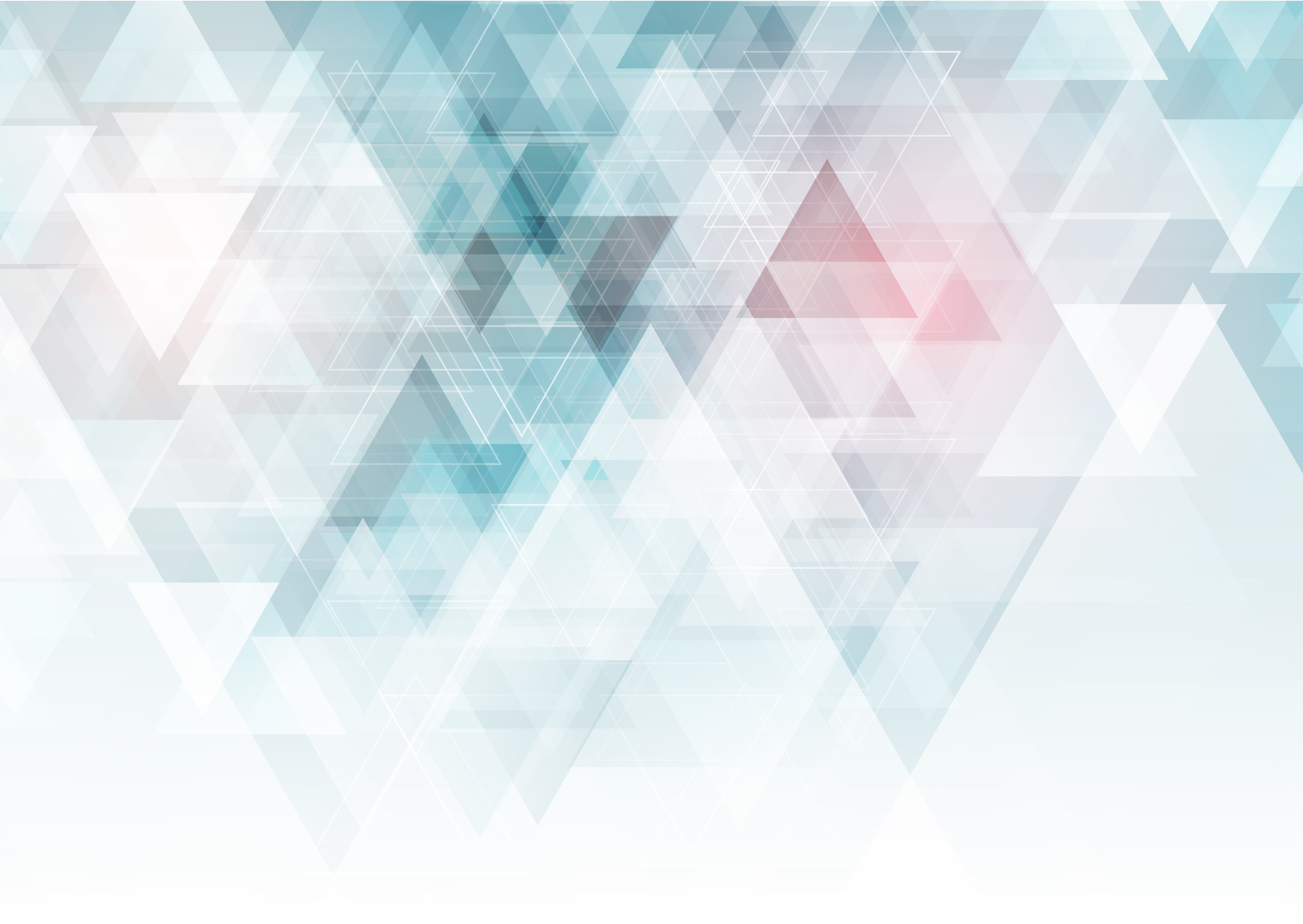